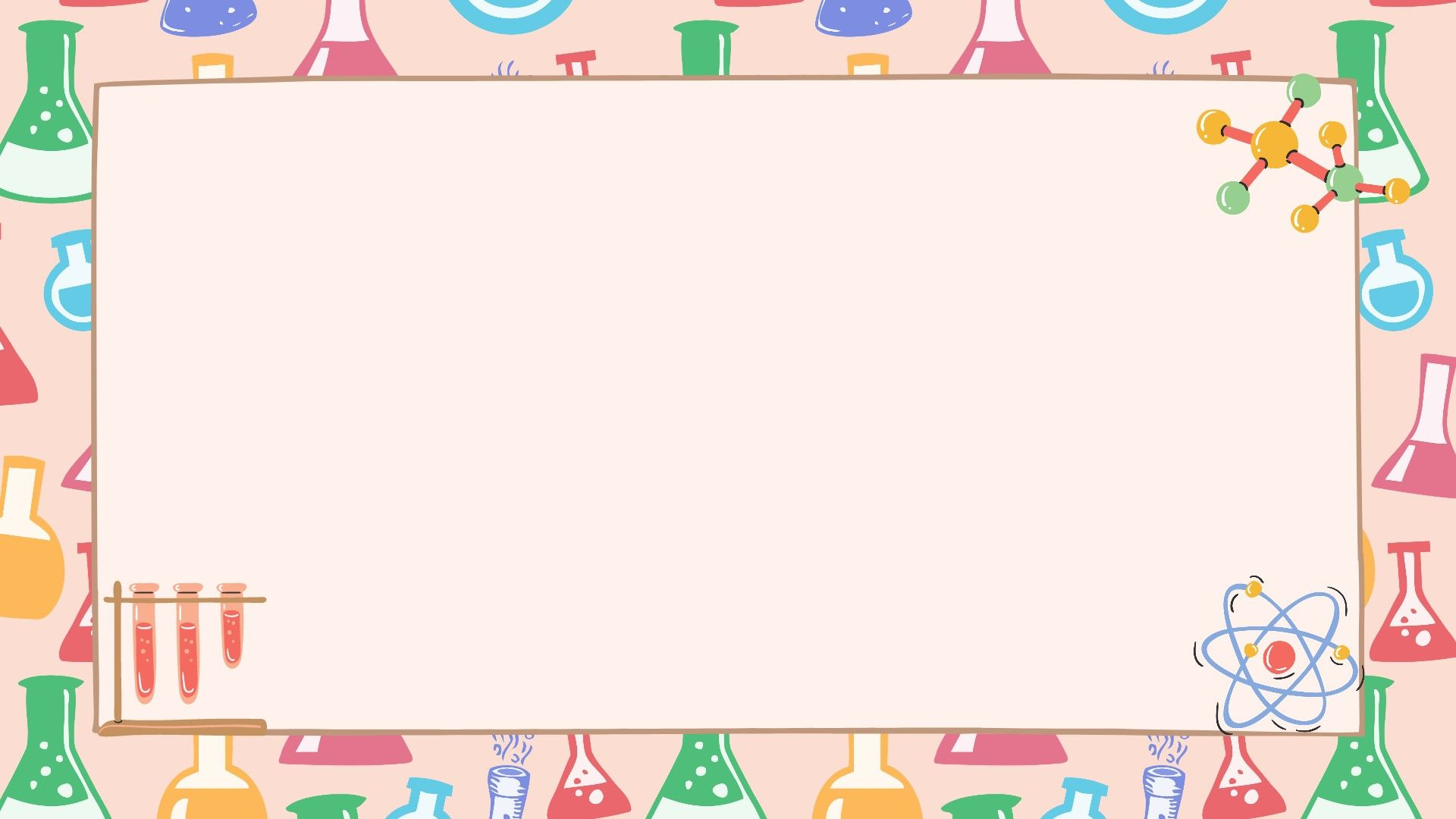 UỶ BAN NHÂN DÂN QUẬN LONG BIÊN
TRƯỜNG MẦM NON BAN MAI XANH
*********
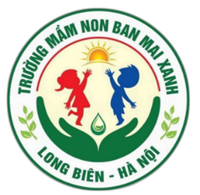 LÀM QUEN VỚI TOÁN
ĐỀ TÀI: TÁCH NHÓM CÓ 5 ĐỐI TƯỢNG THÀNH 2 NHÓM NHỎ HƠN
LỚP: MẪU GIÁO BÉ
Năm học: 2023- 2024
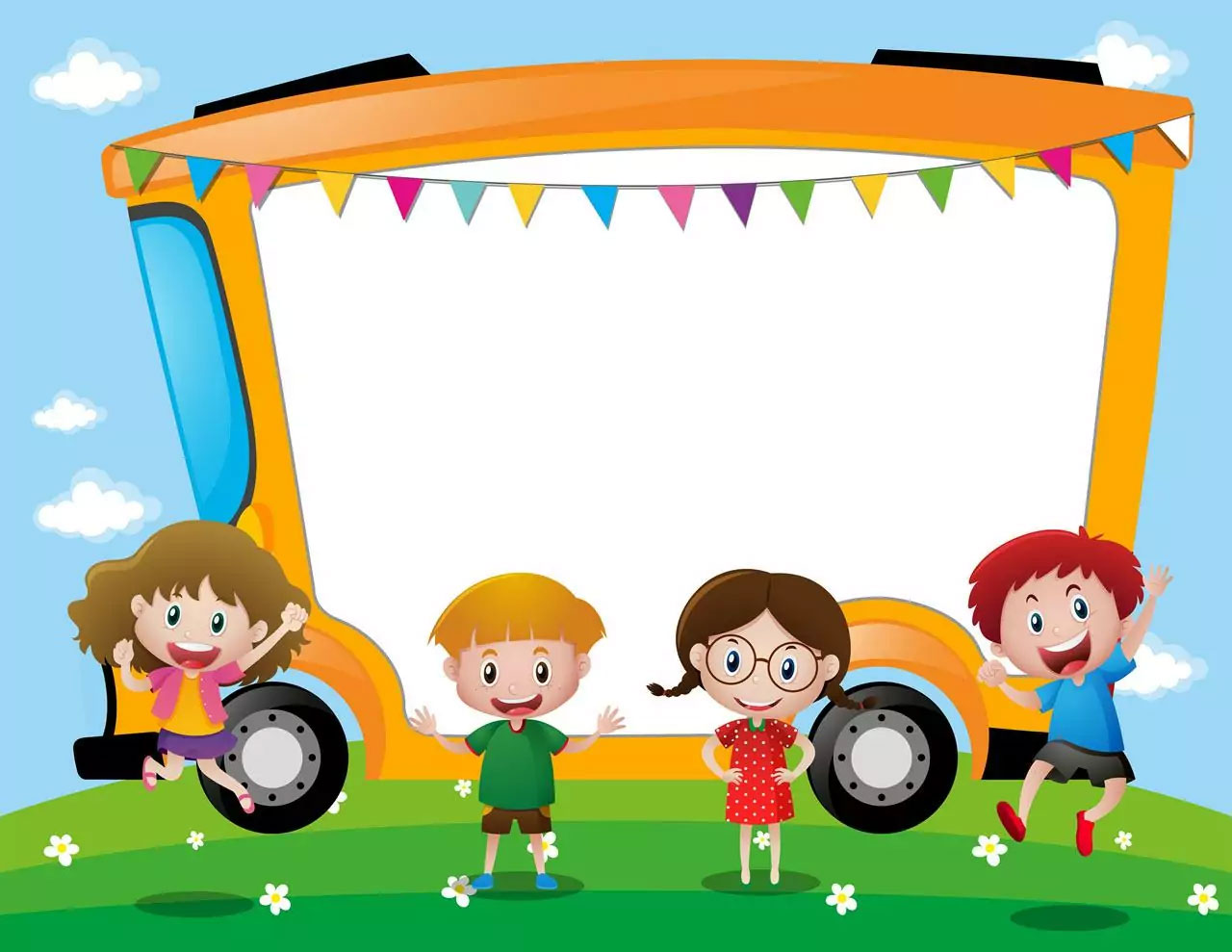 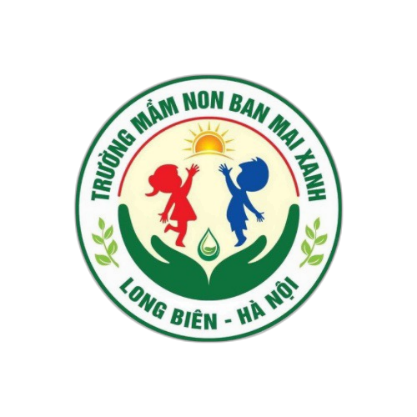 Hát: Tập tầm vông
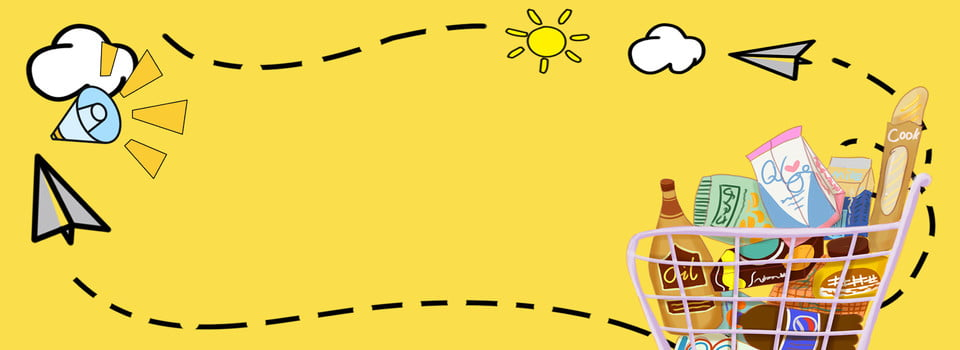 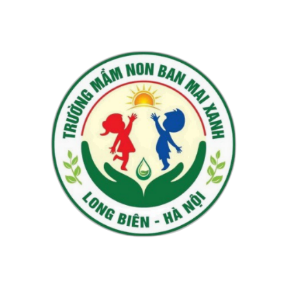 Bé đi siêu thị
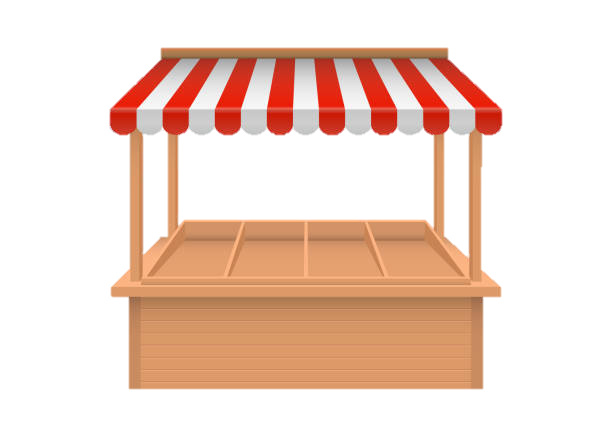 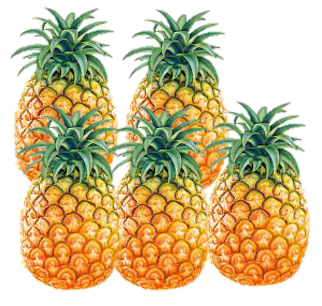 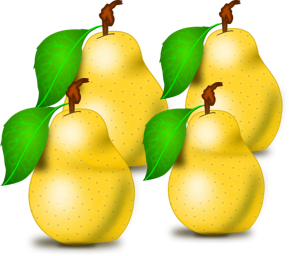 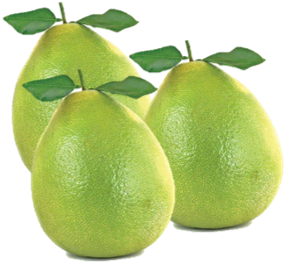 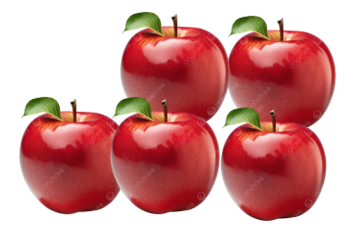 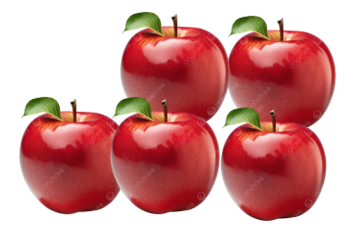 5
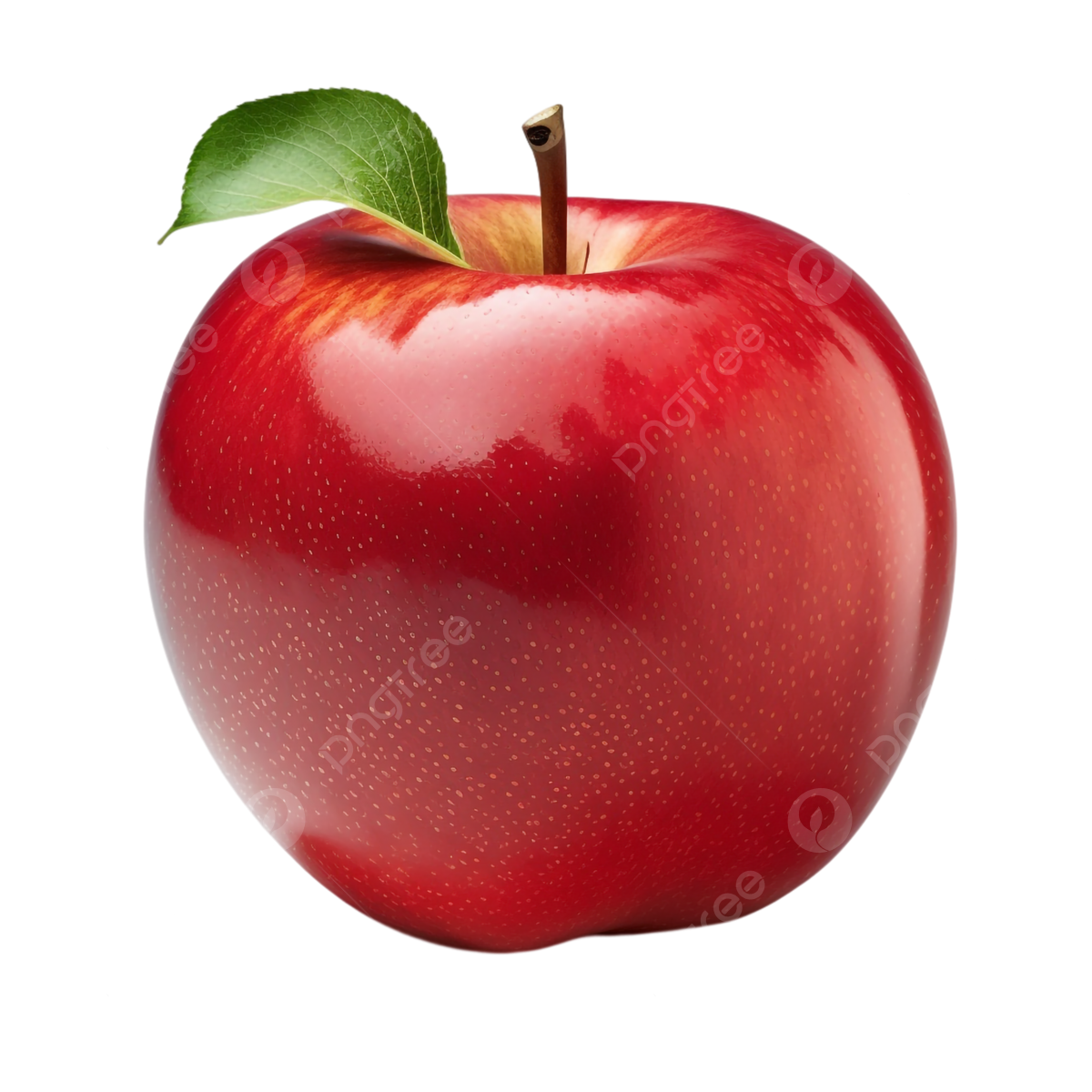 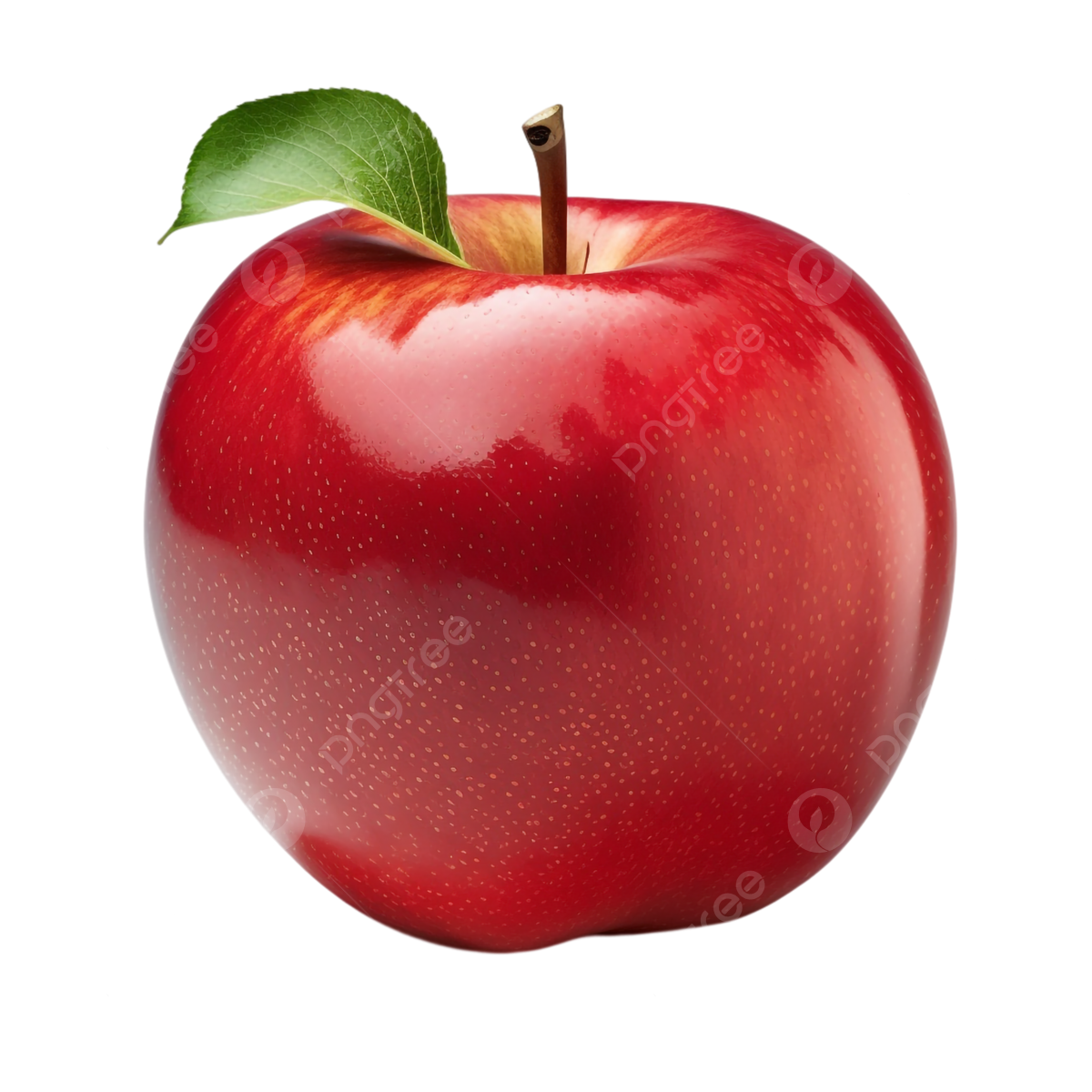 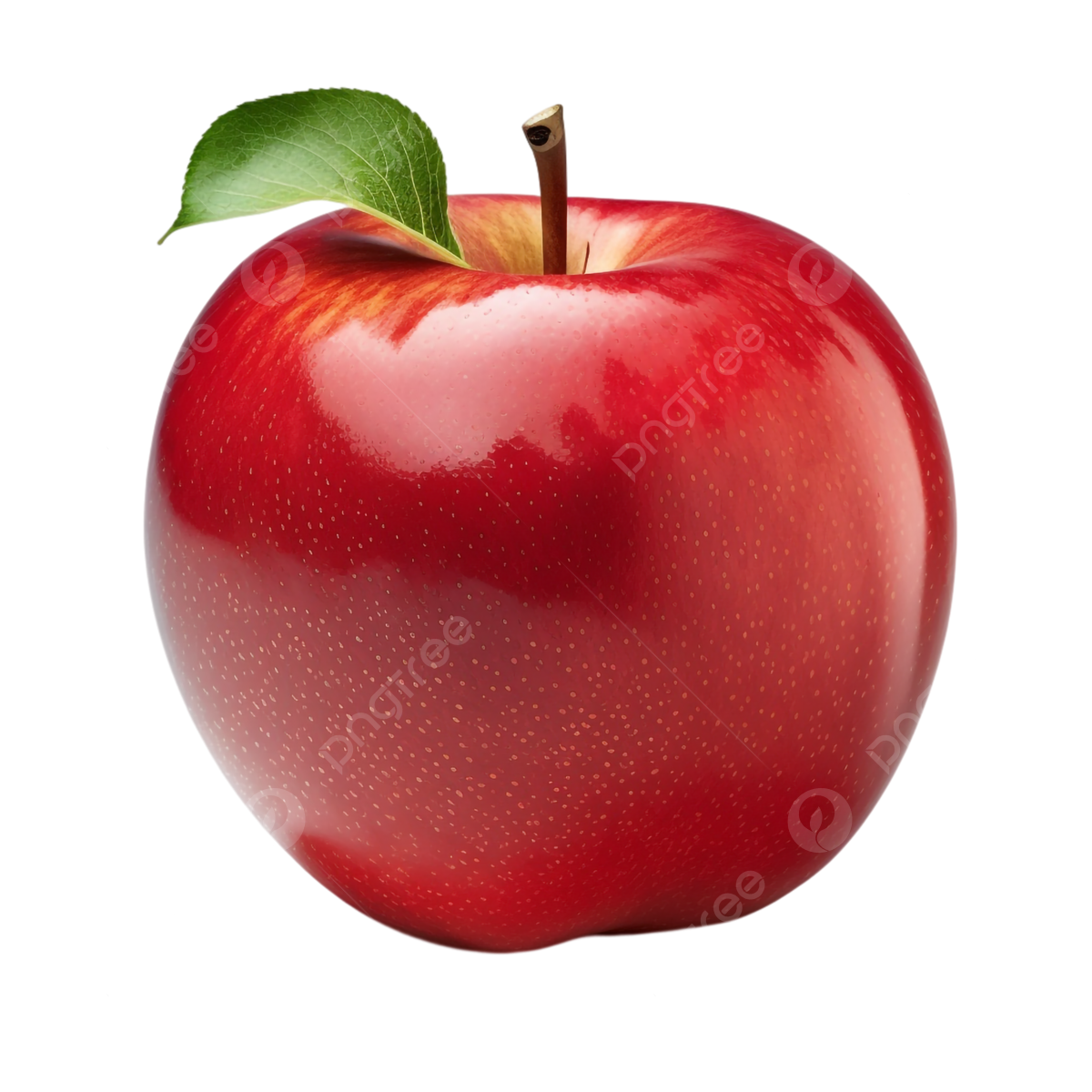 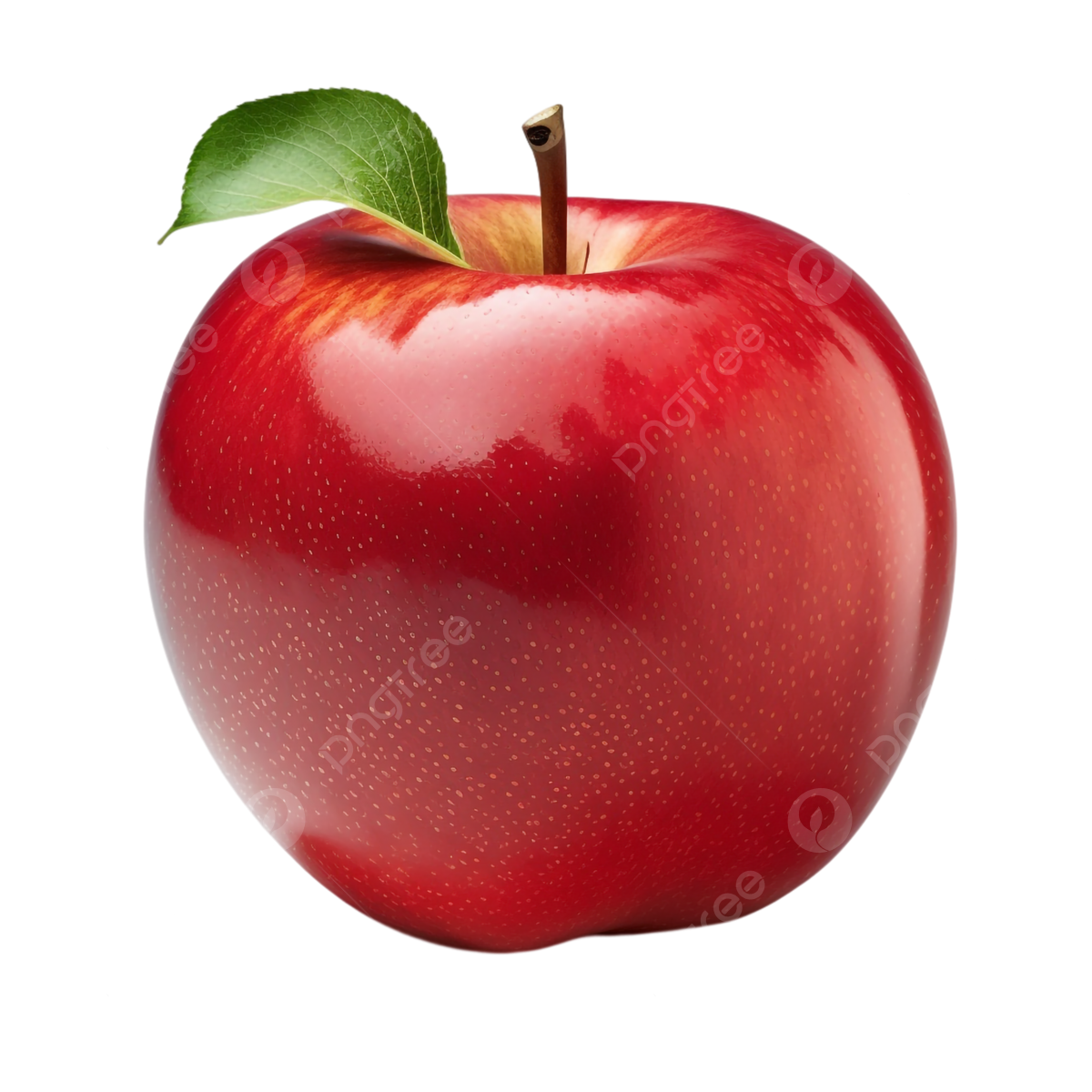 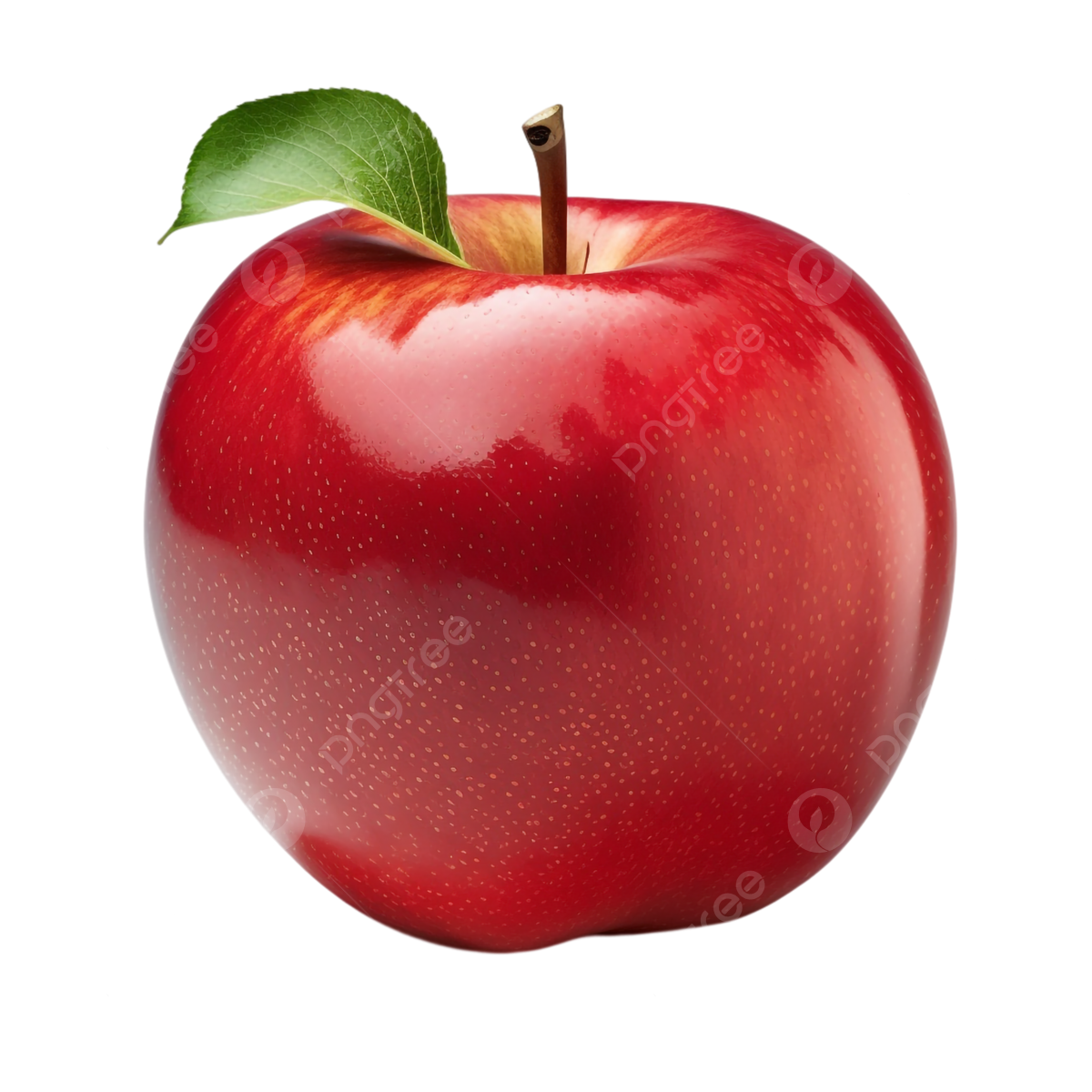 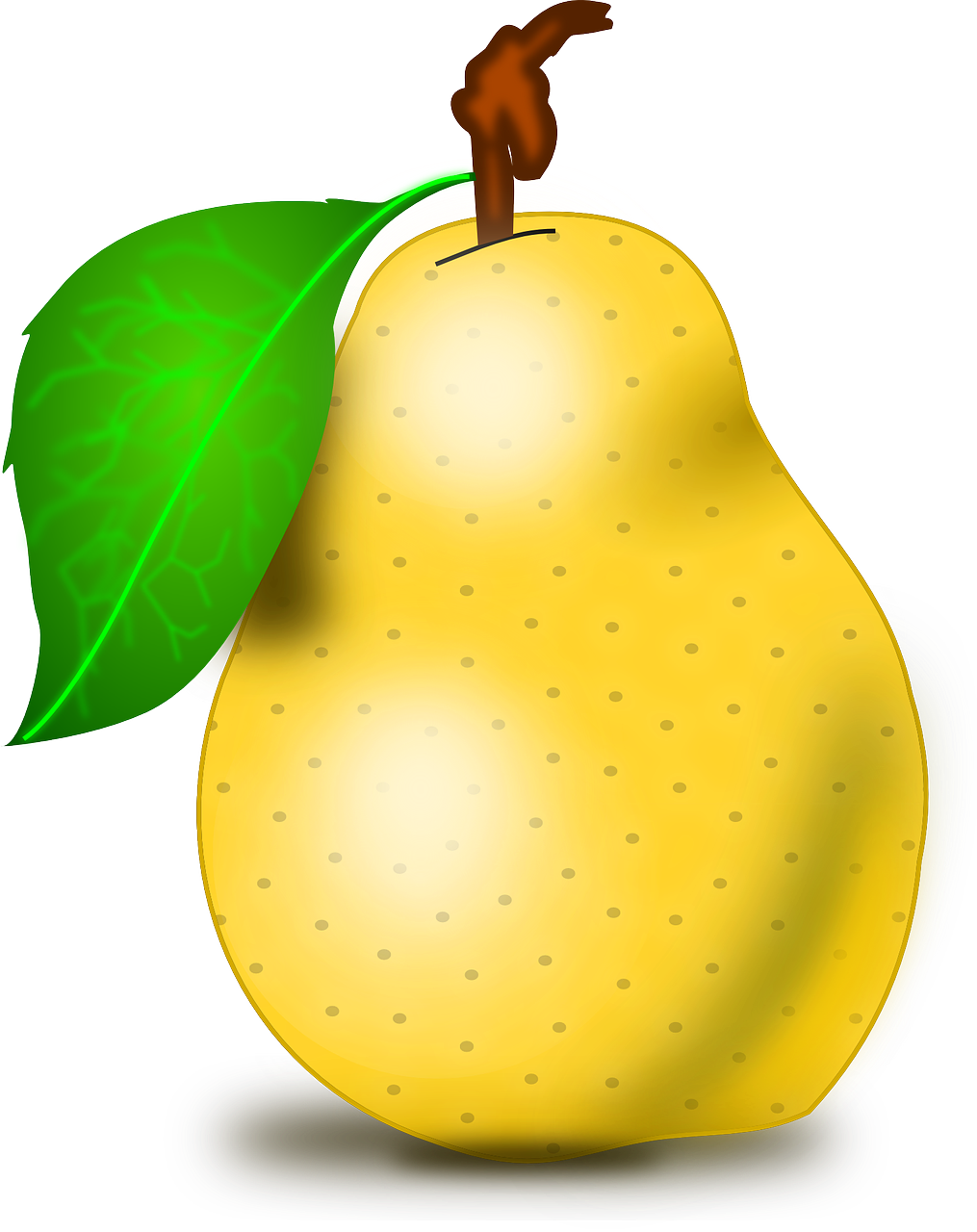 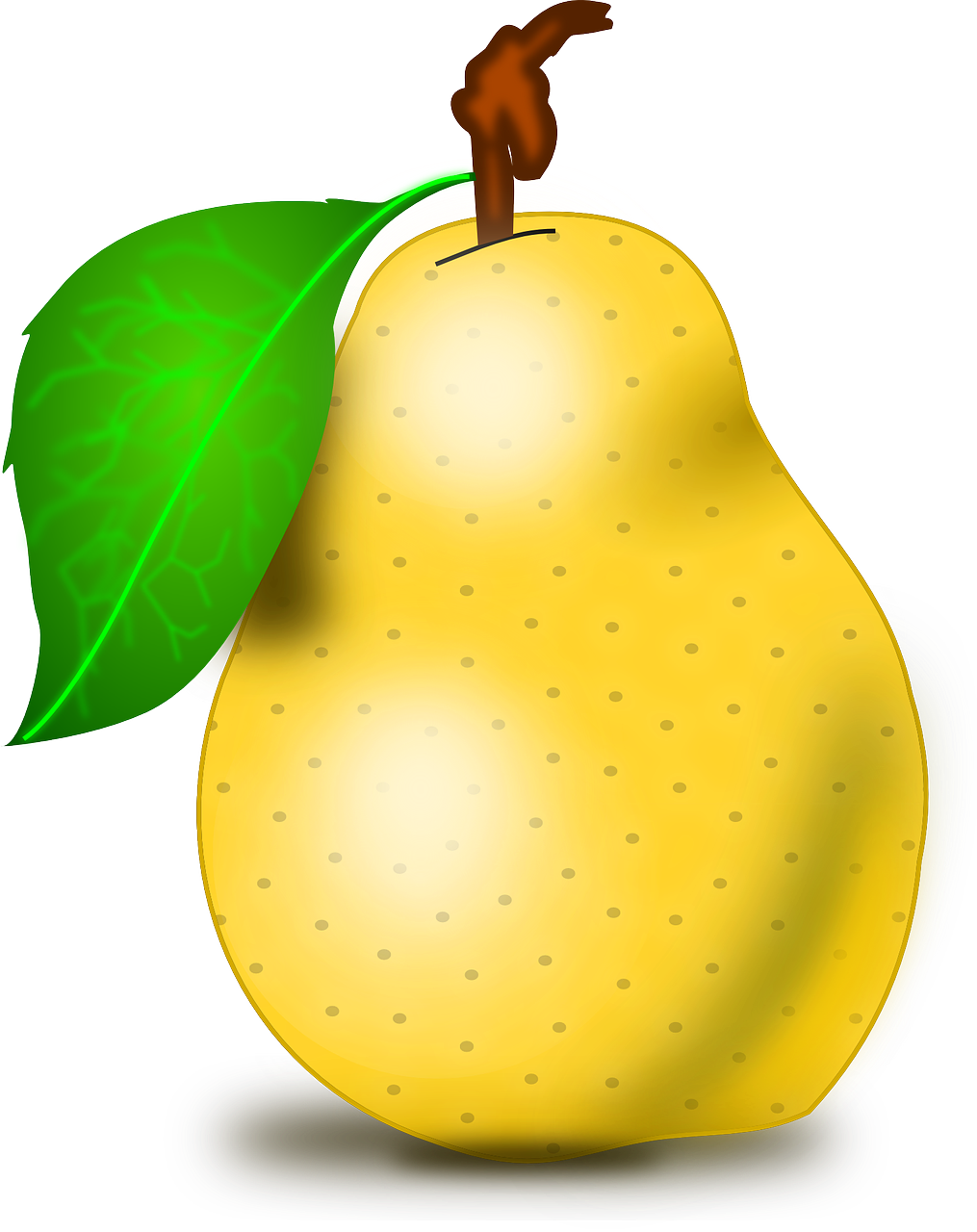 4
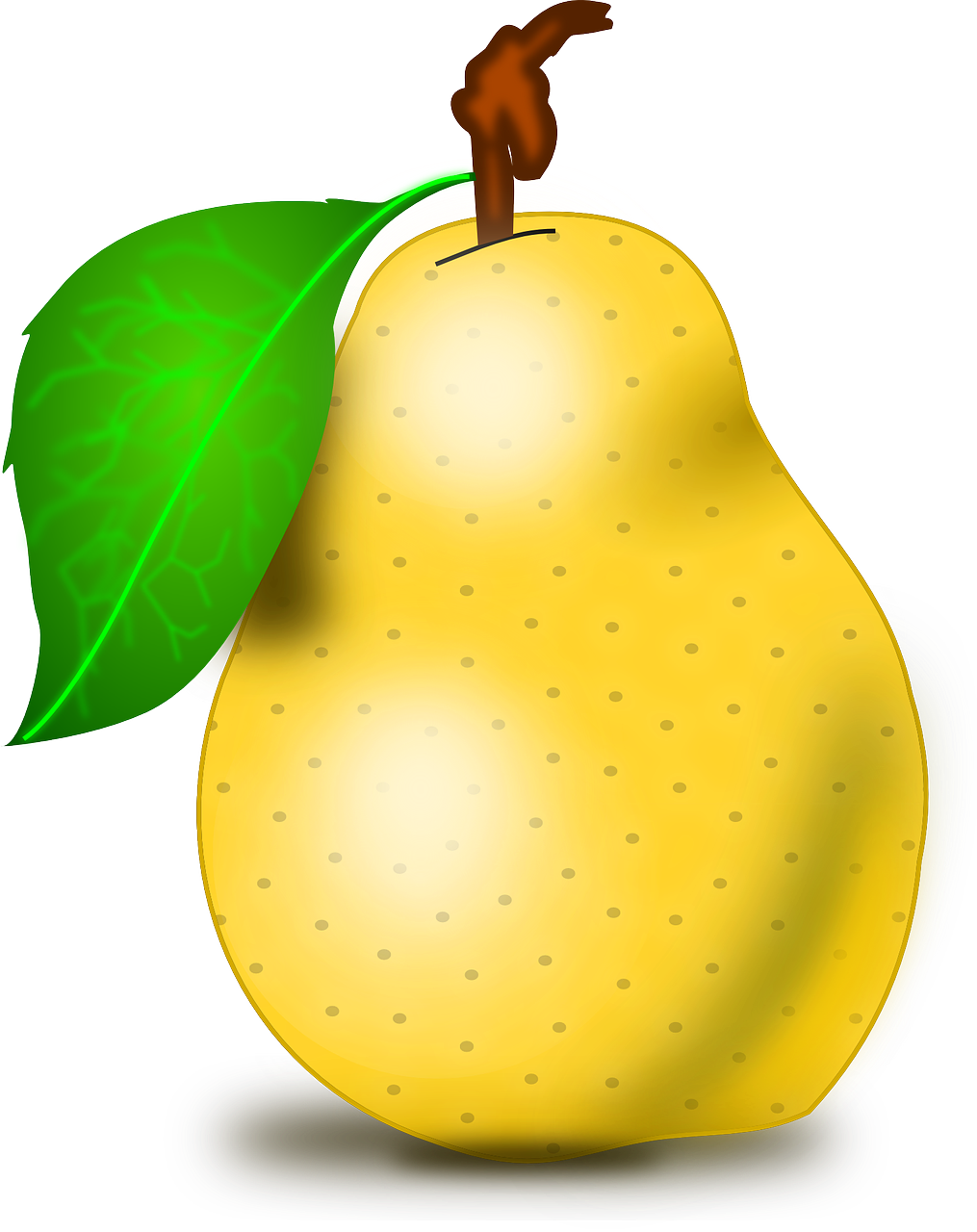 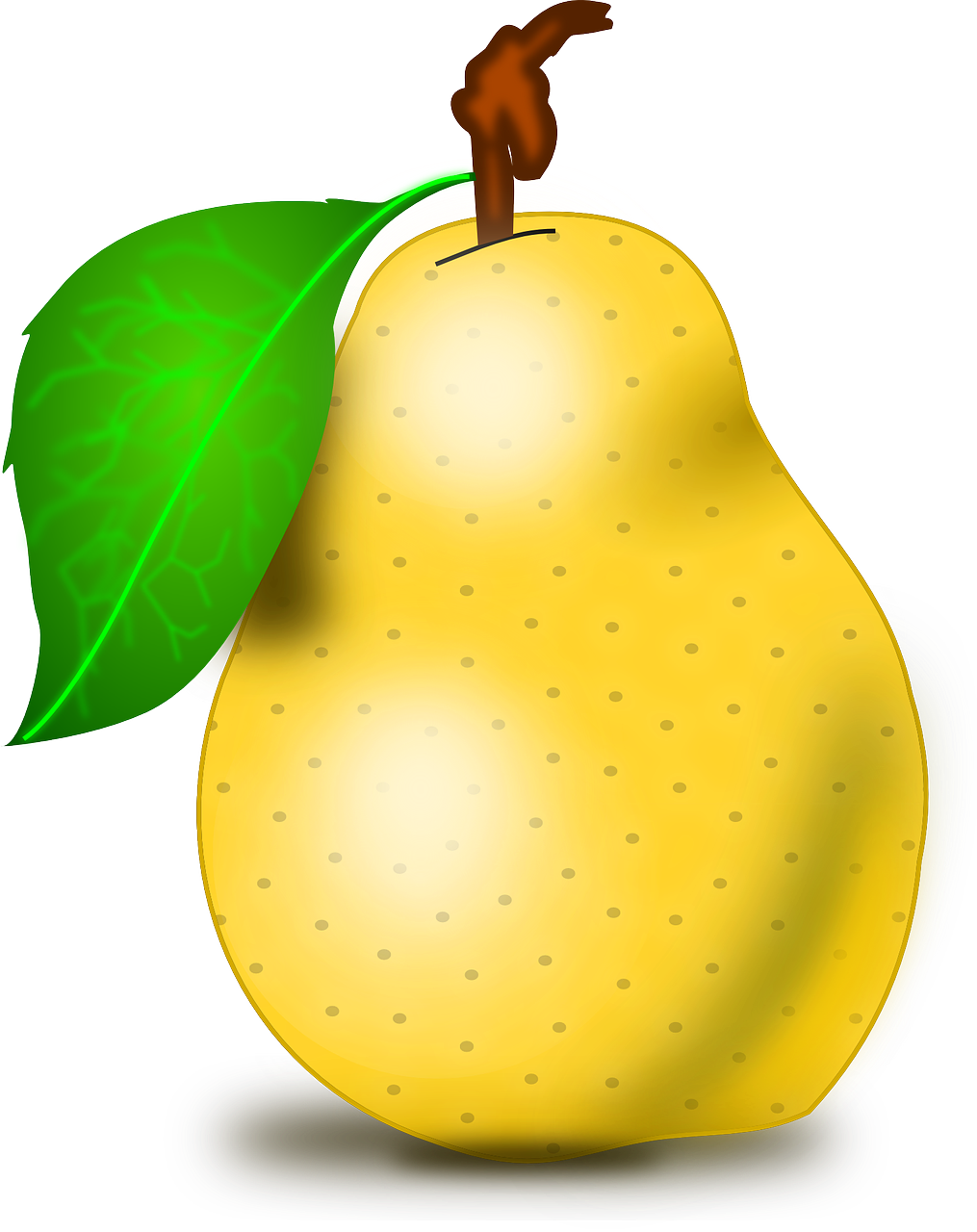 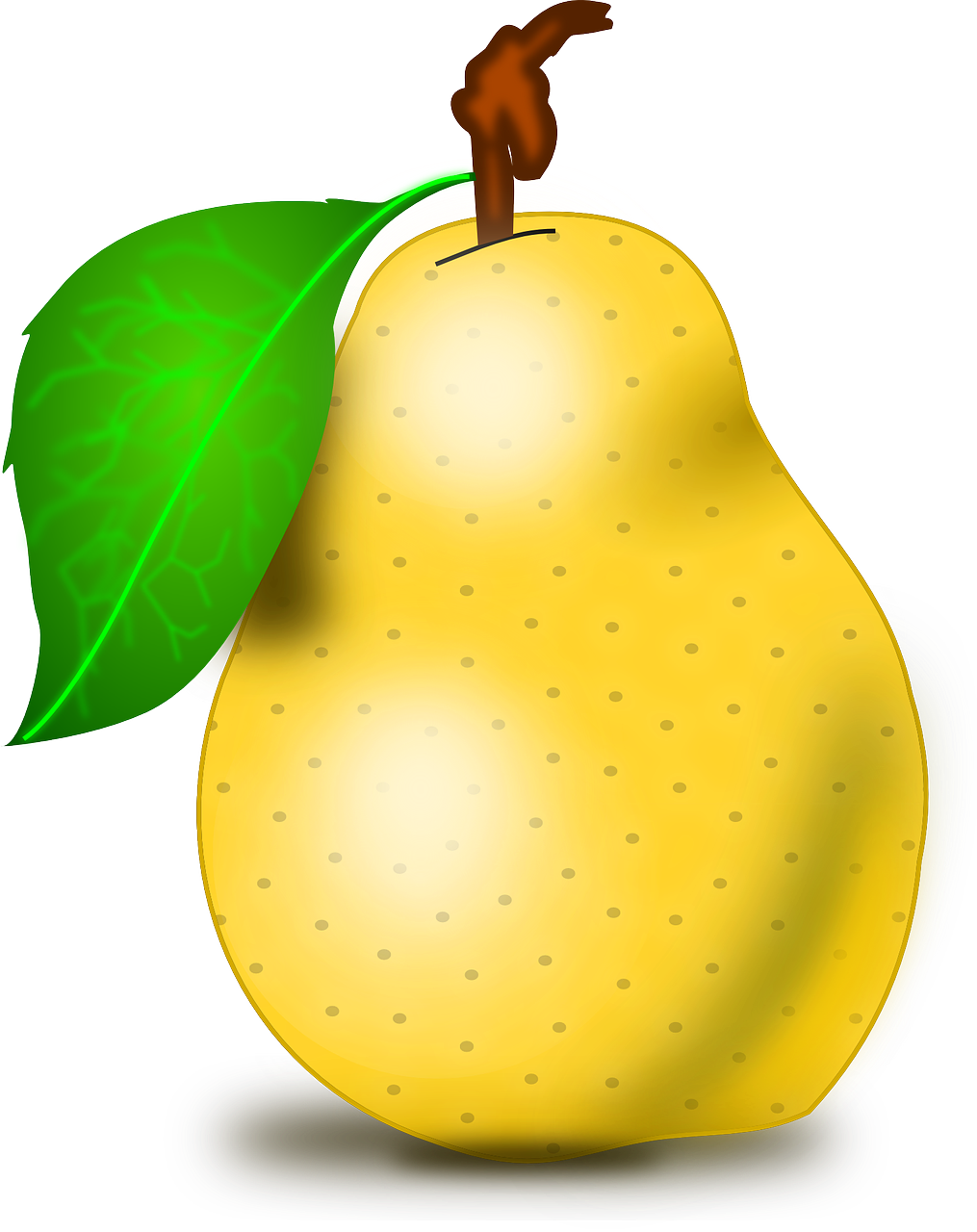 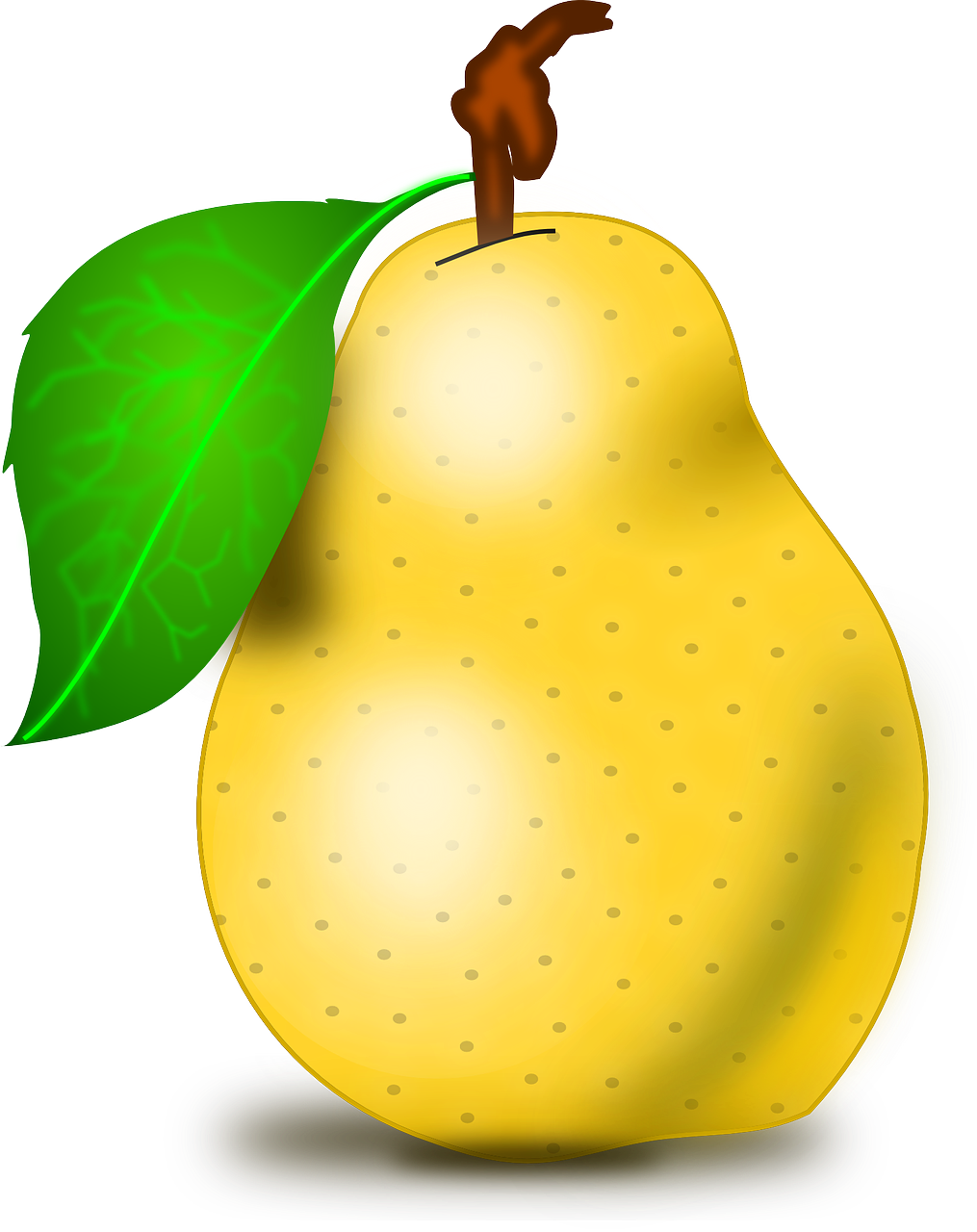 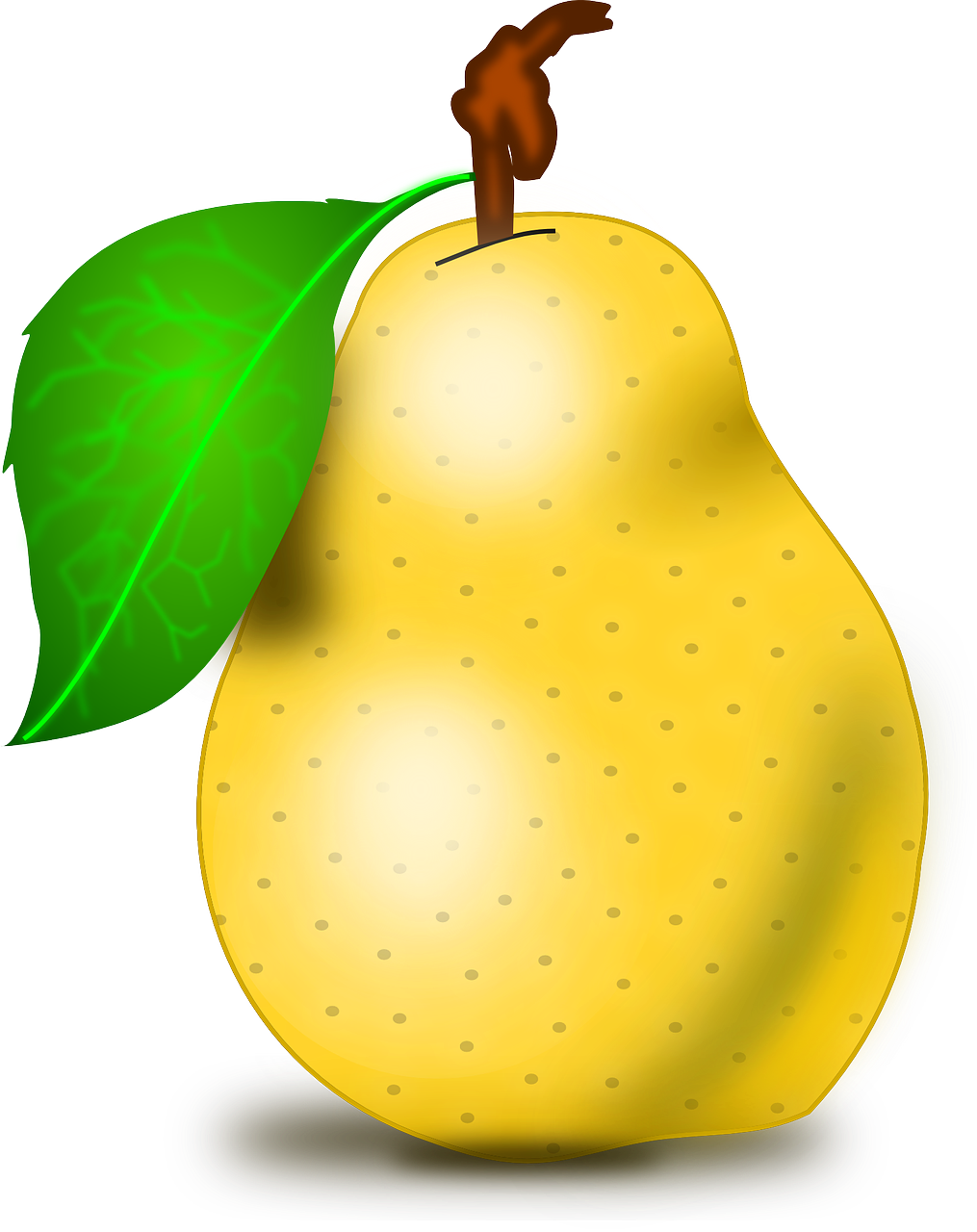 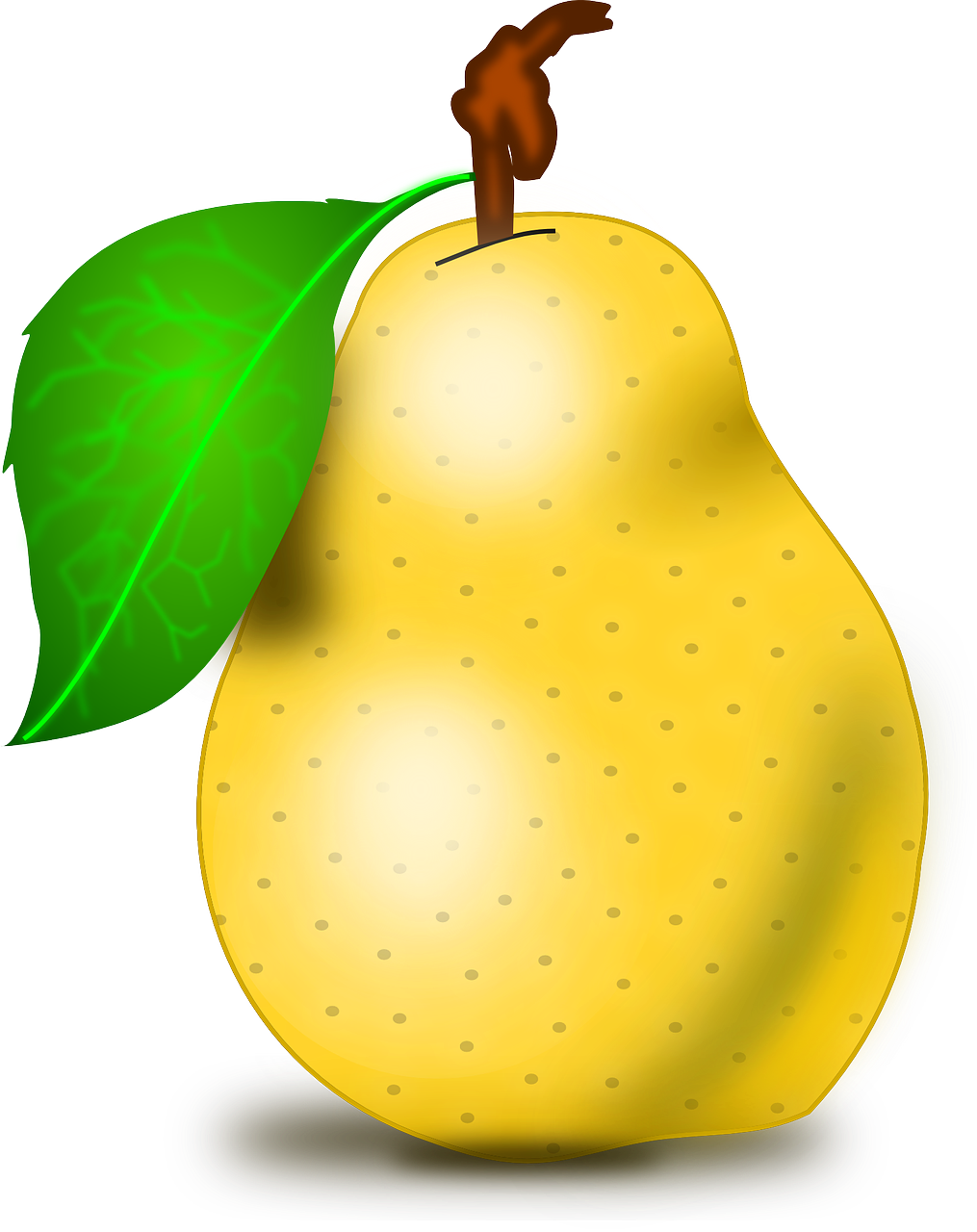 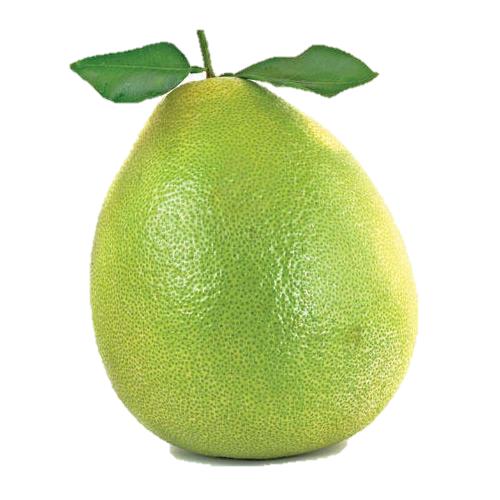 3
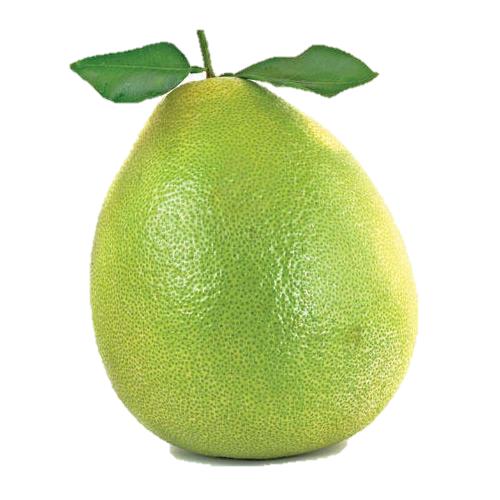 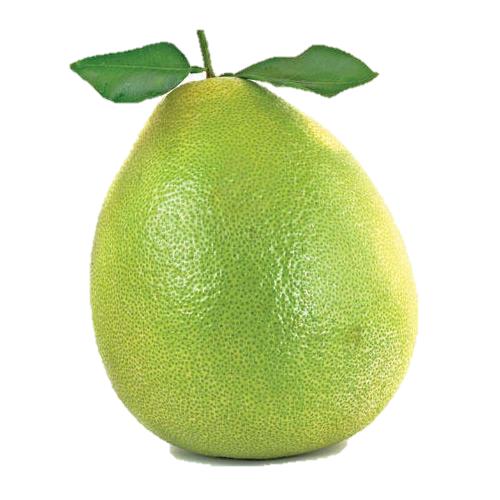 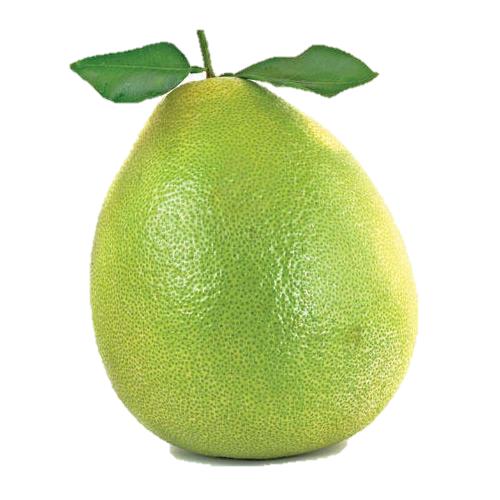 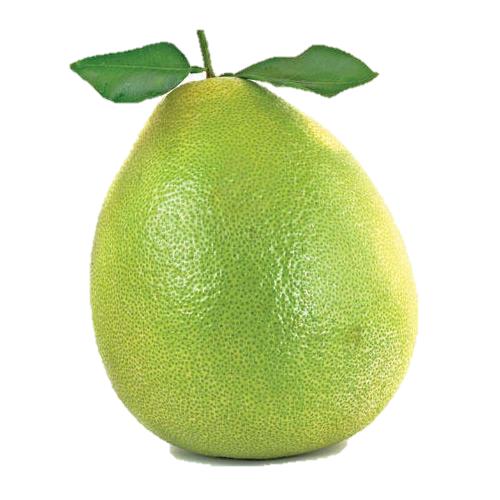 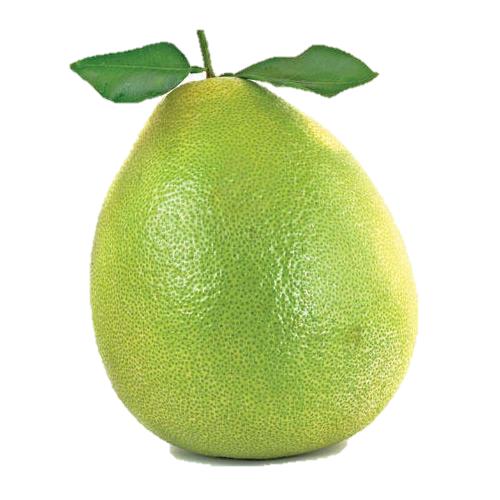 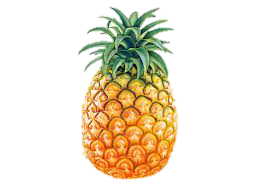 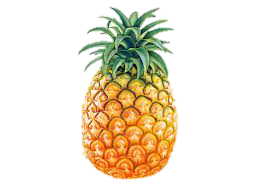 5
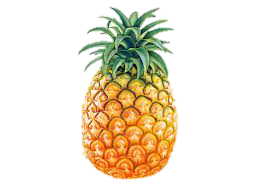 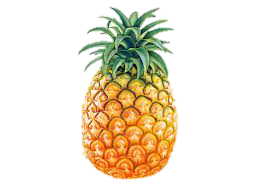 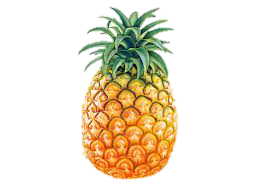 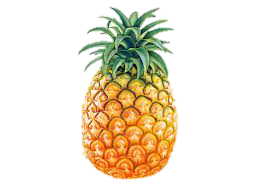 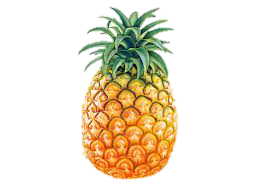 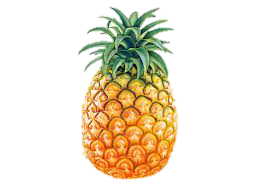 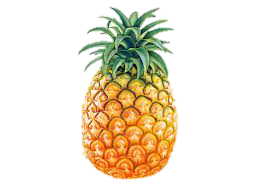 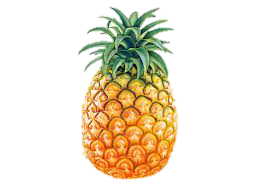 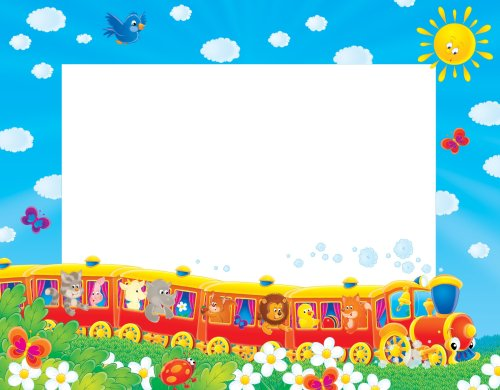 TÁCH NHÓM CÓ 5 ĐỐI TƯỢNG THÀNH 2 NHÓM NHỎ HƠN
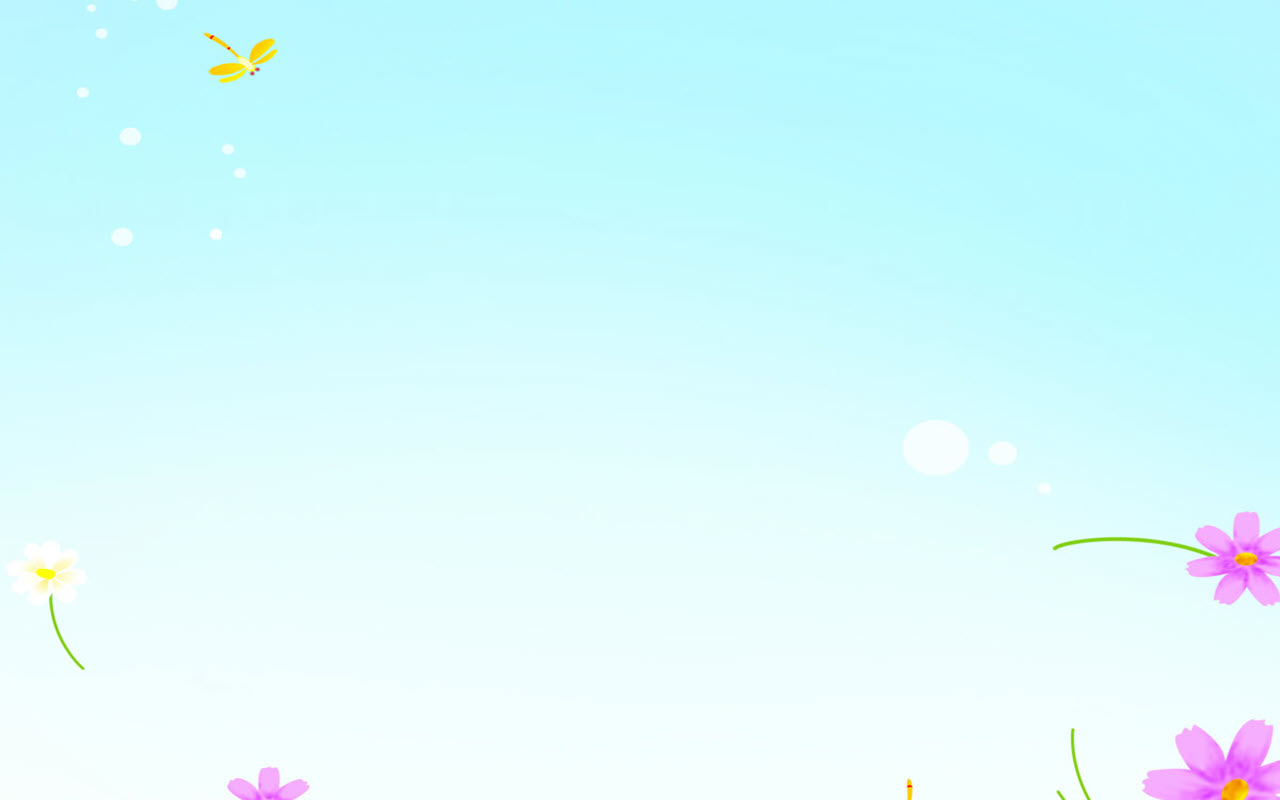 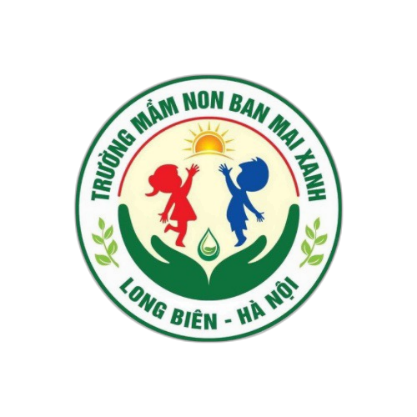 5
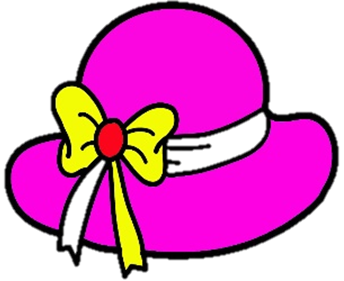 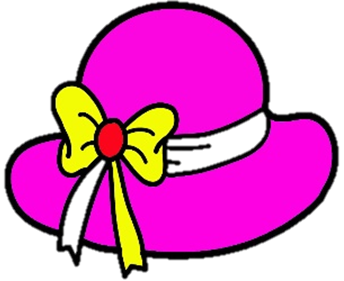 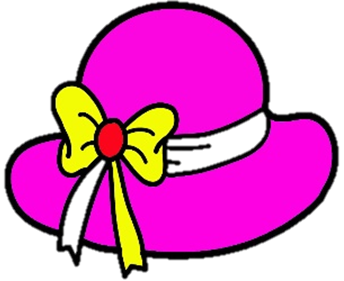 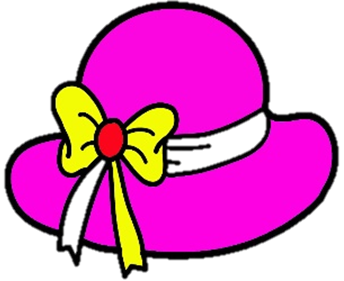 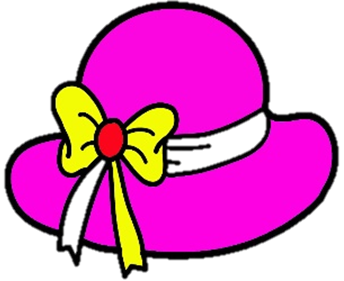 Cách 1
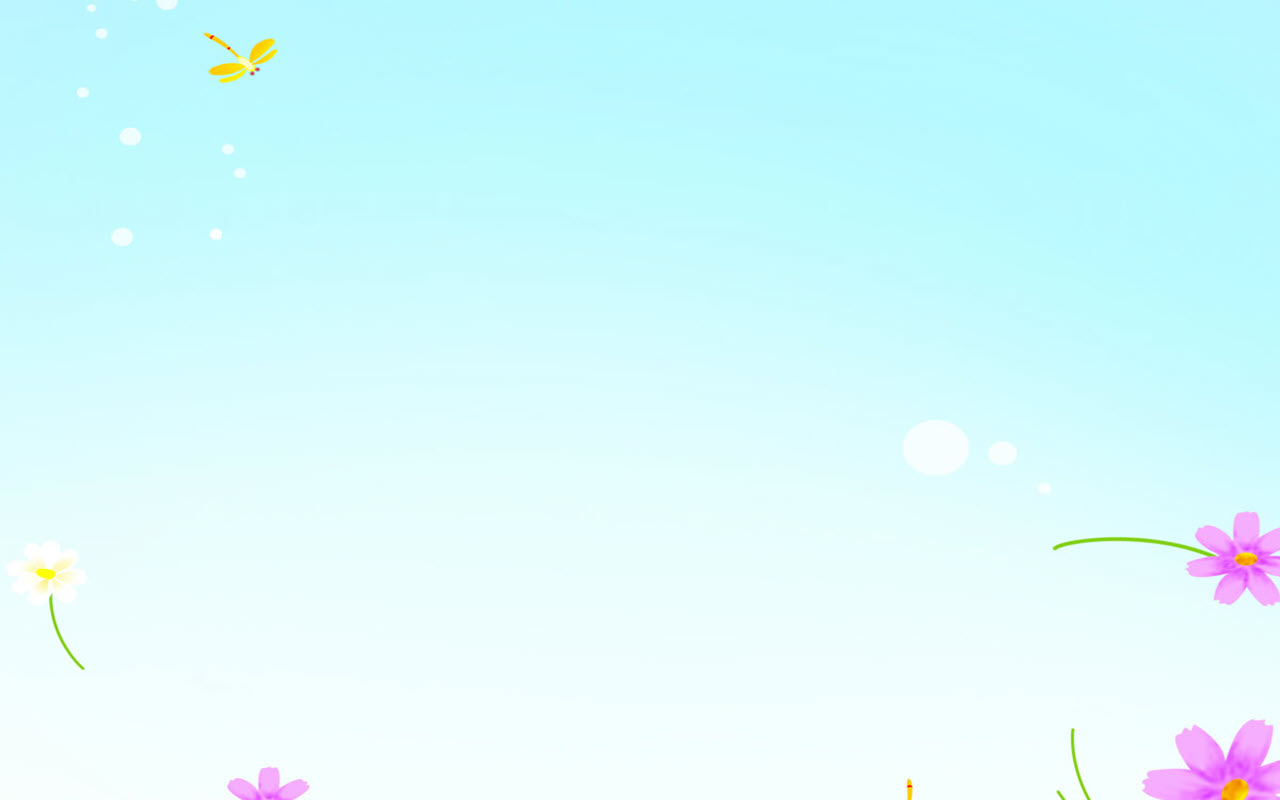 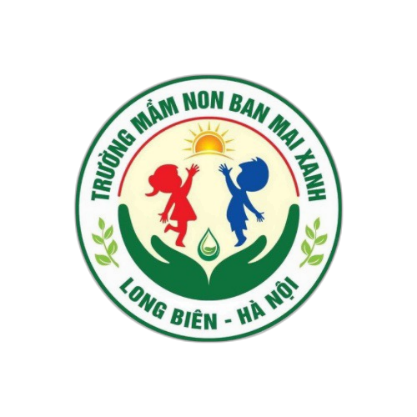 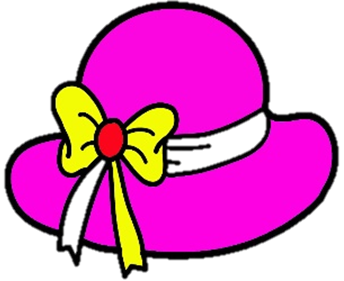 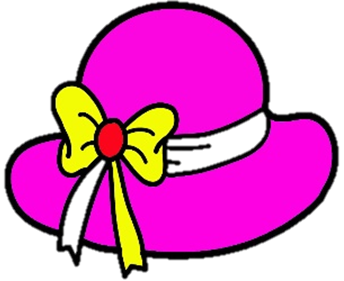 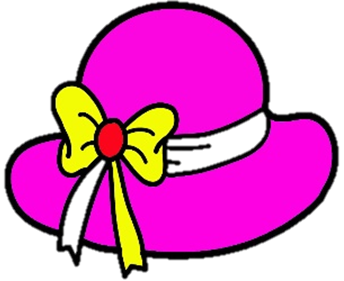 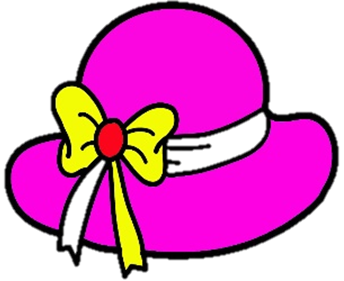 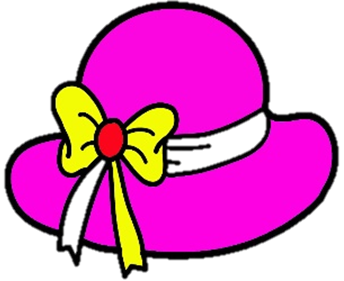 1
4
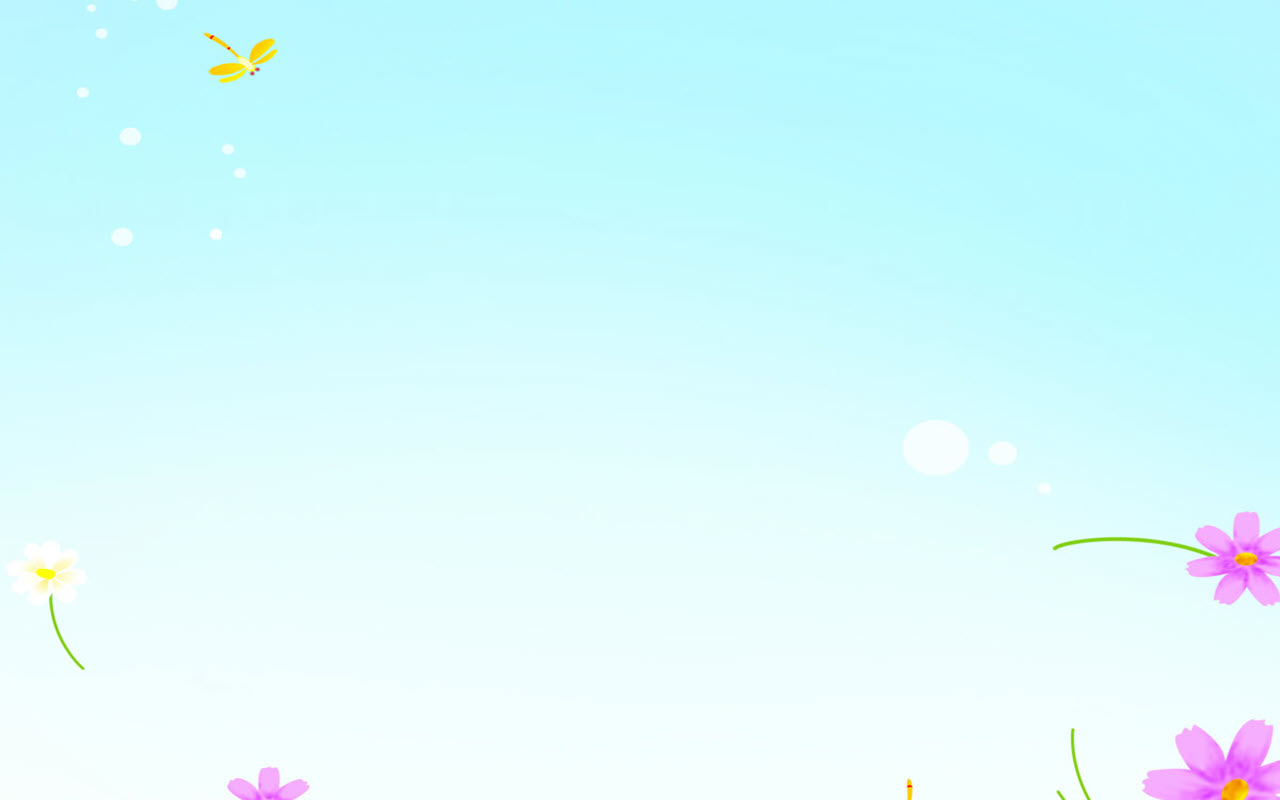 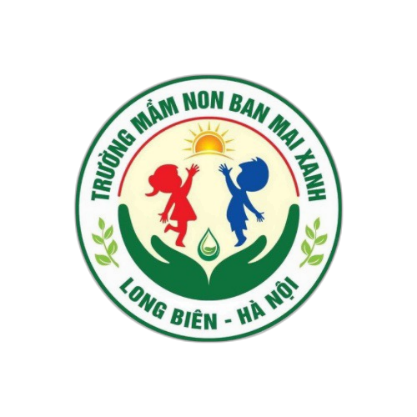 5
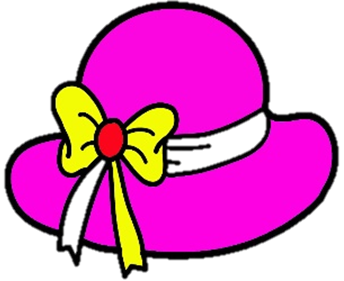 1
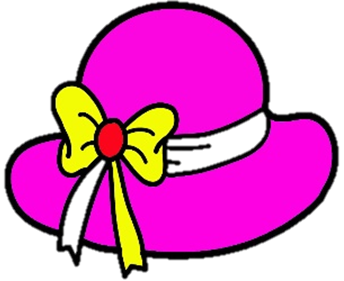 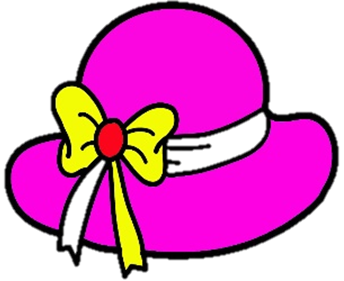 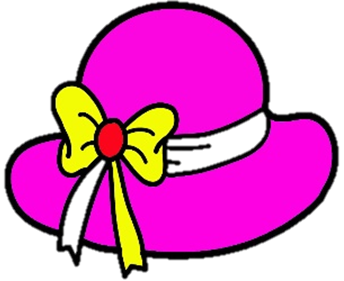 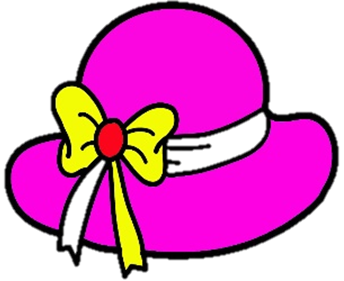 4
Cách 2
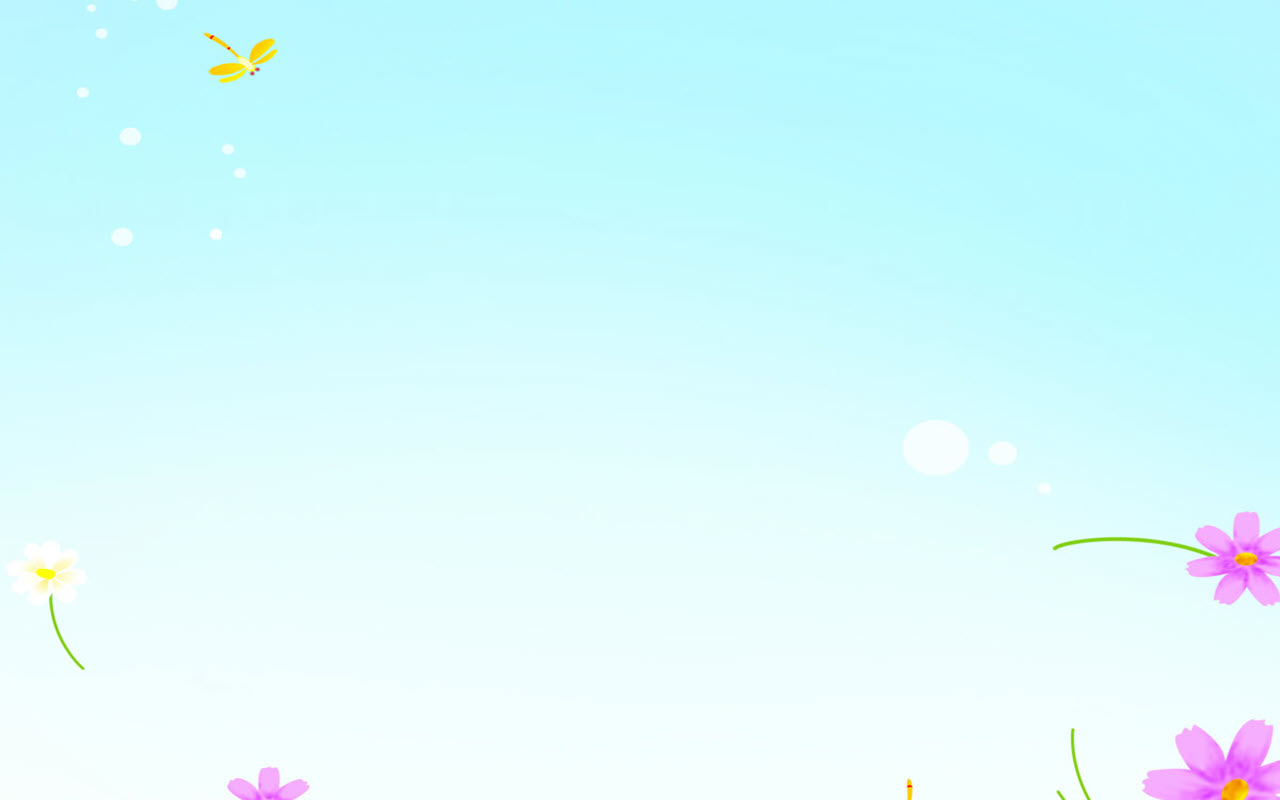 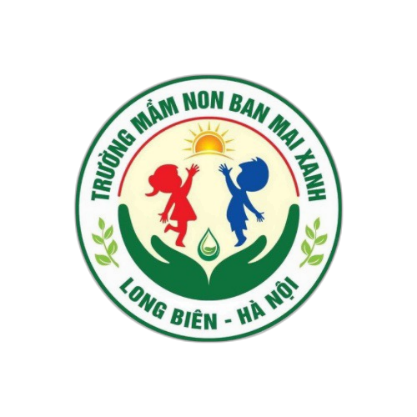 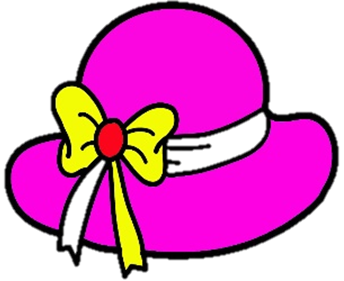 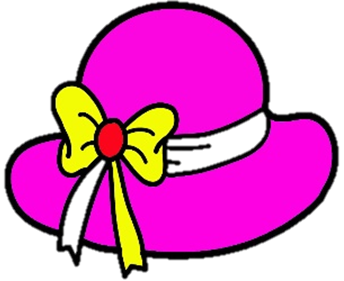 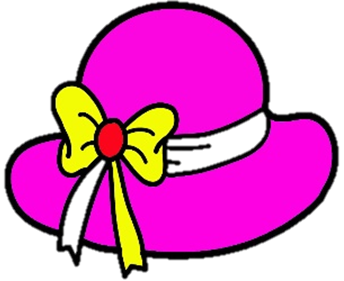 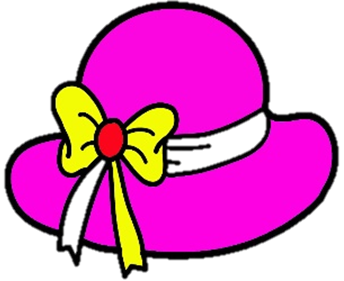 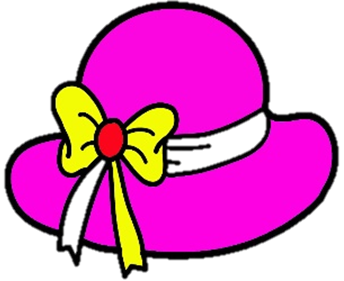 2
3
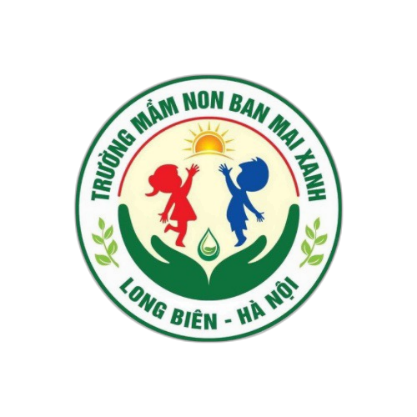 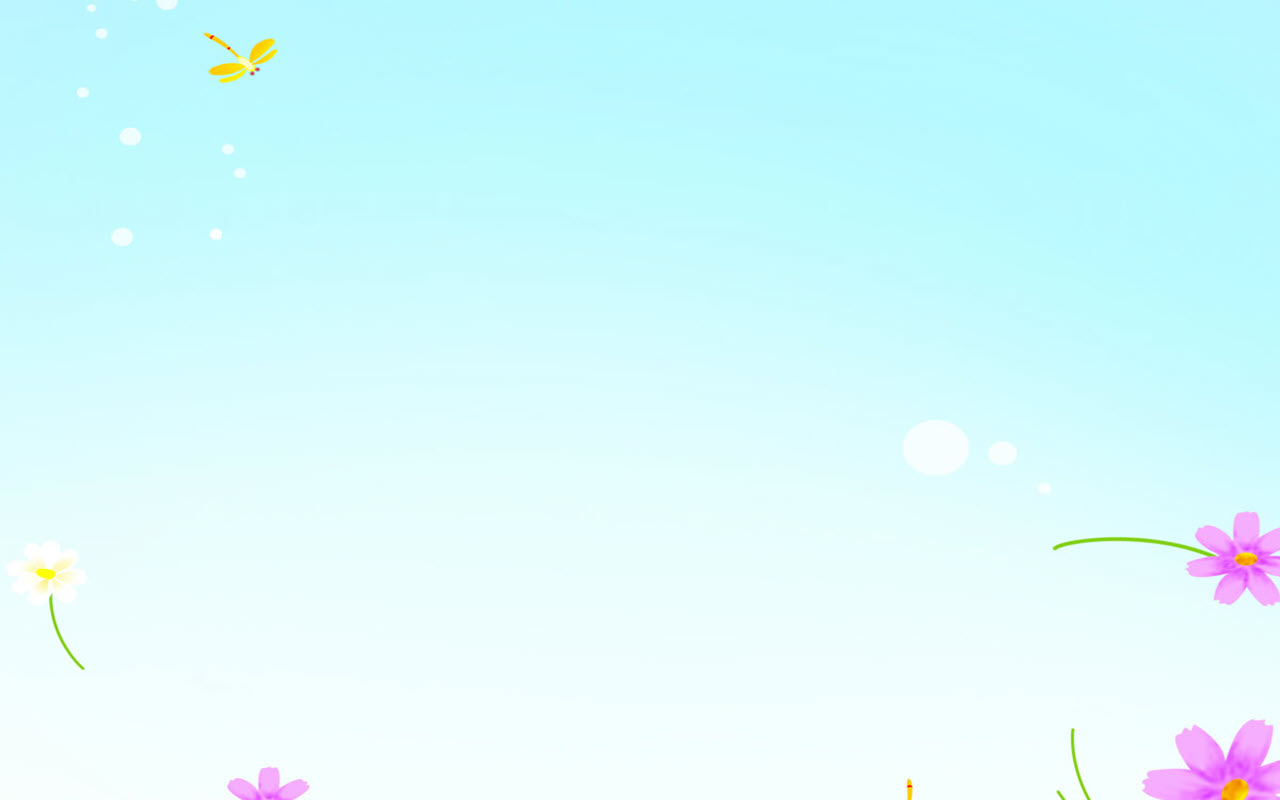 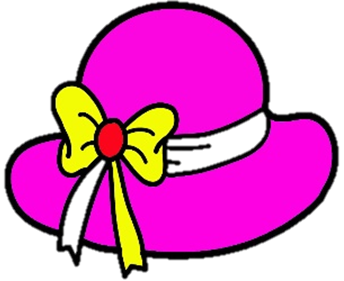 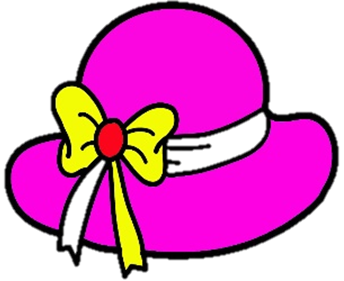 5
2
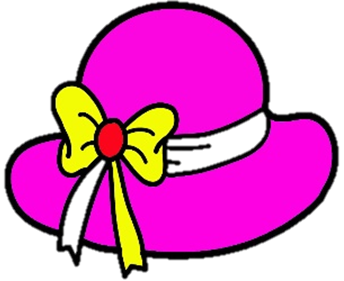 3
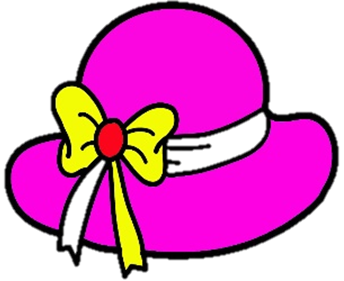 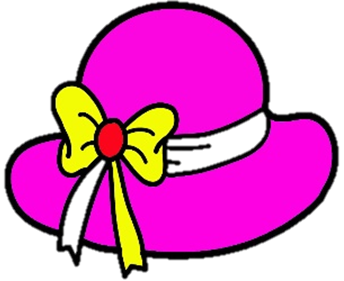 Cách 2
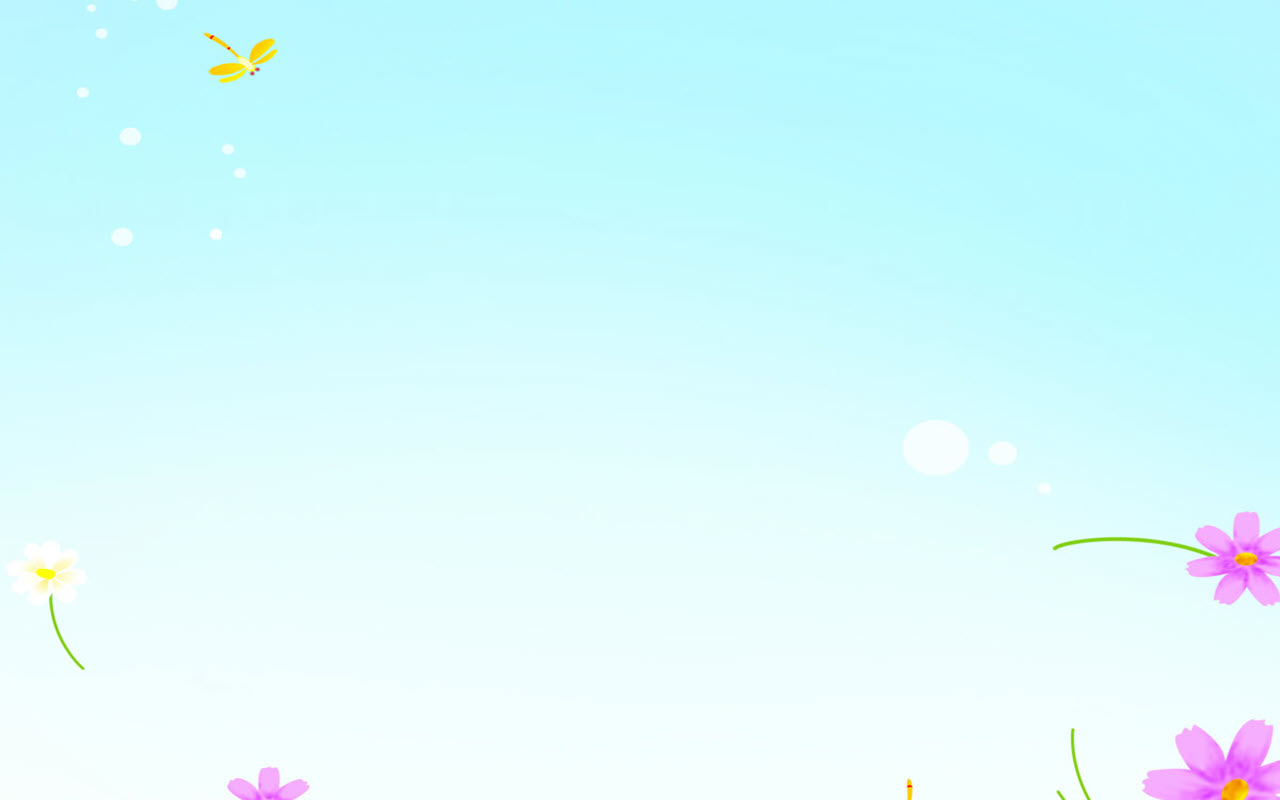 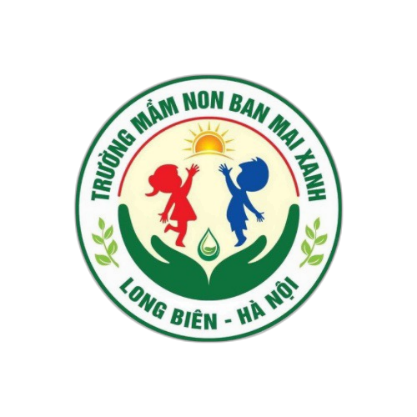 Cách 1
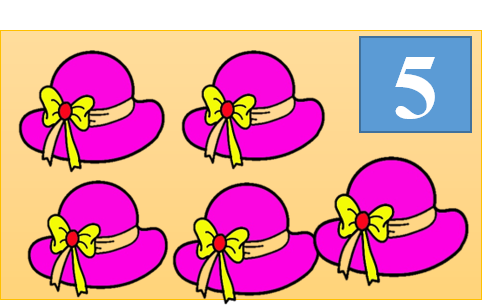 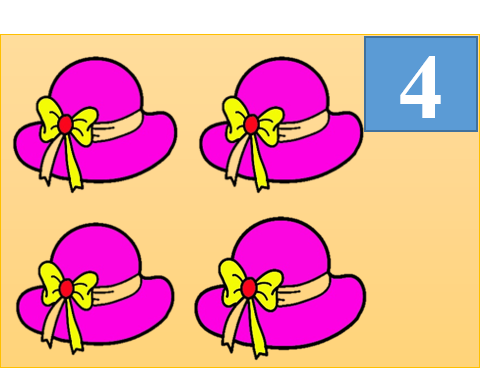 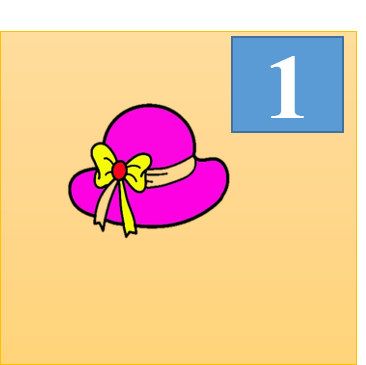 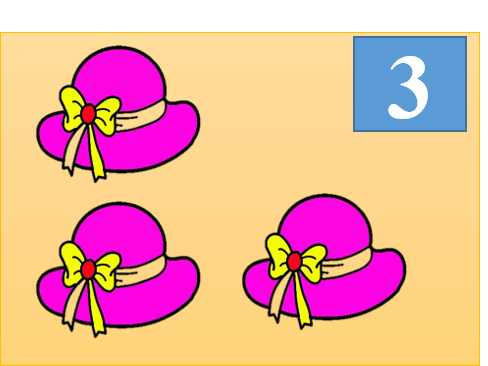 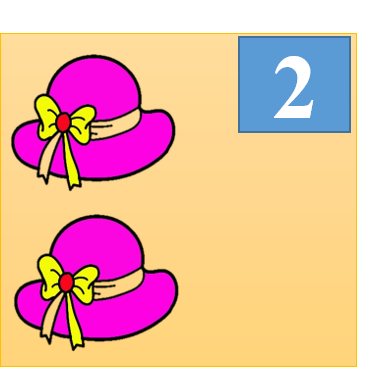 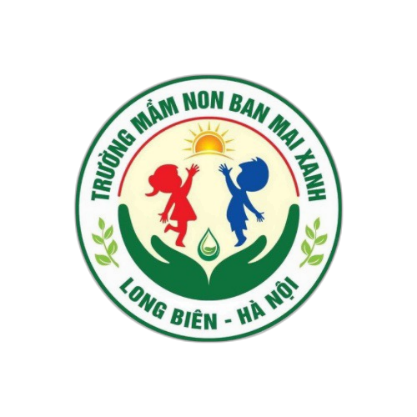 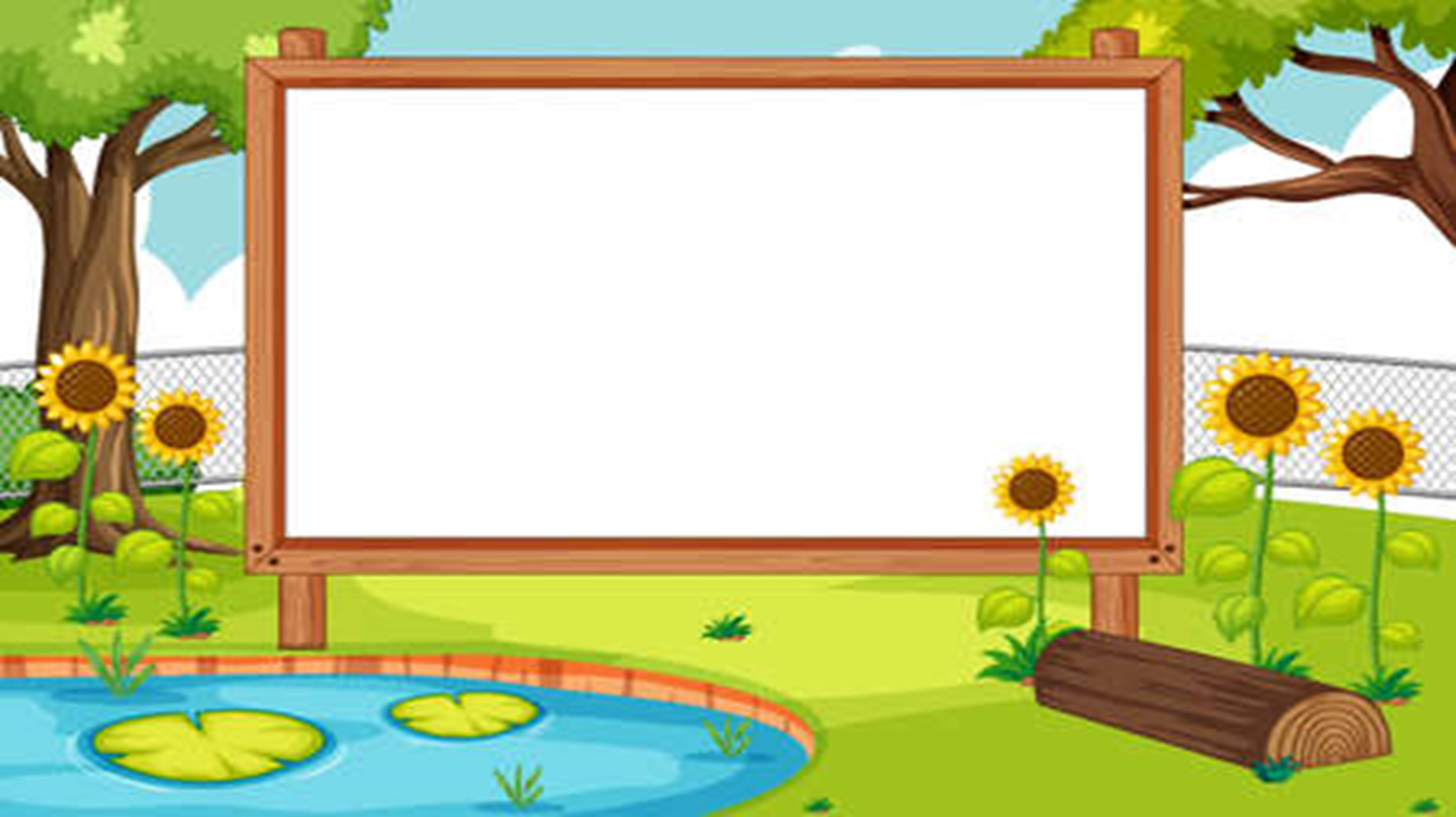 Trò chơi: Nói nhanh 
nói đúng
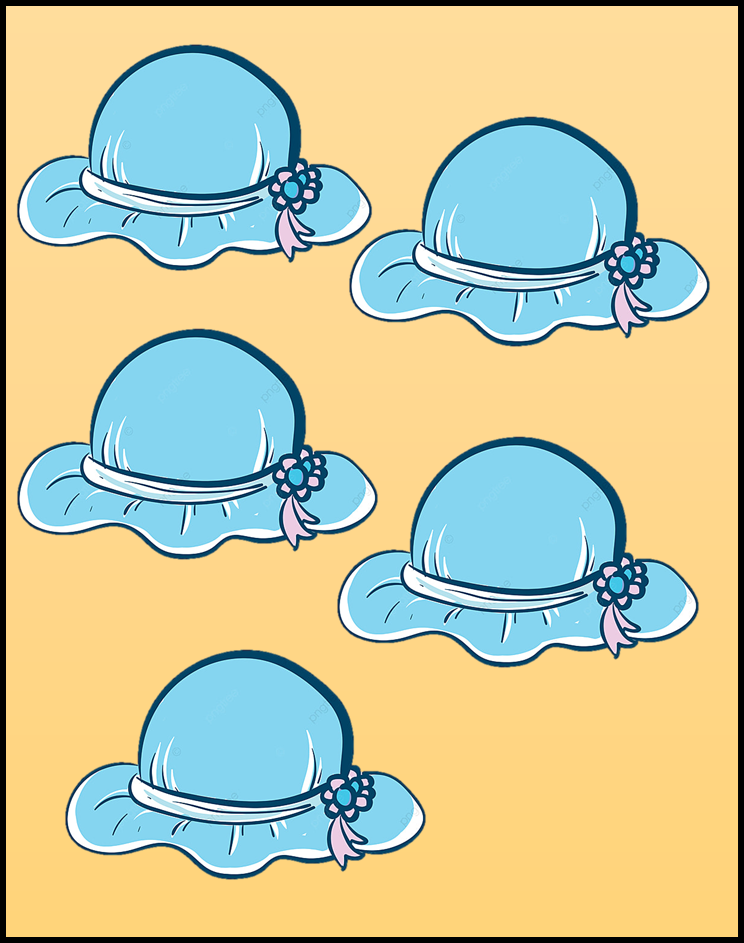 2
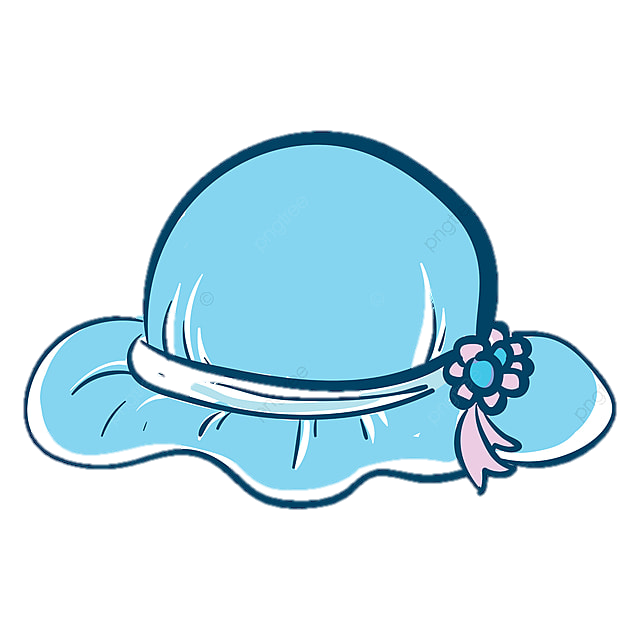 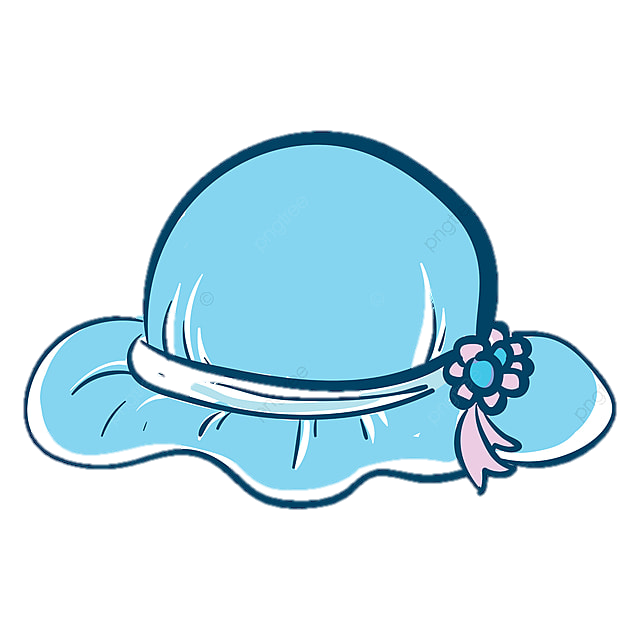 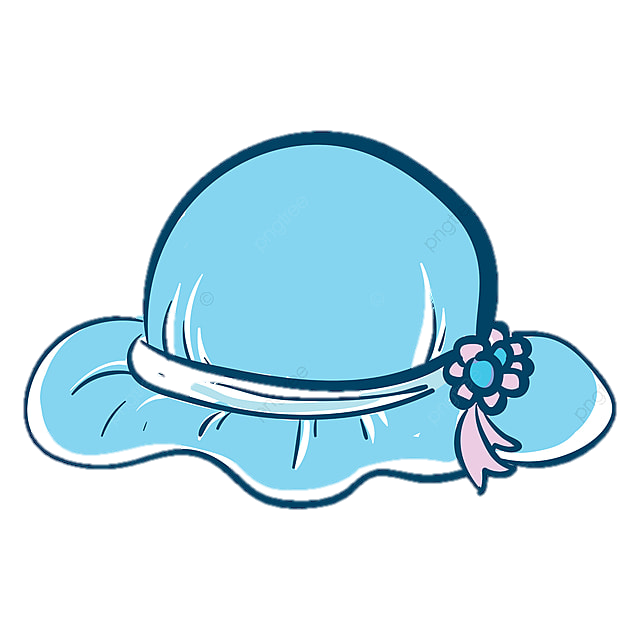 3
?
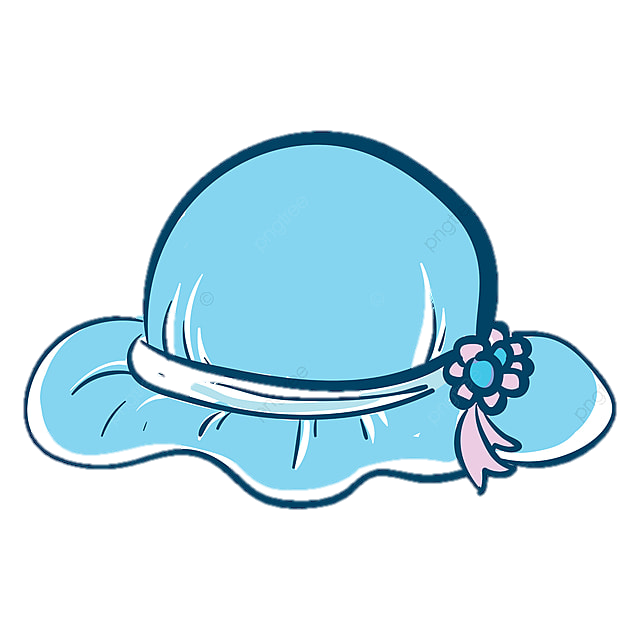 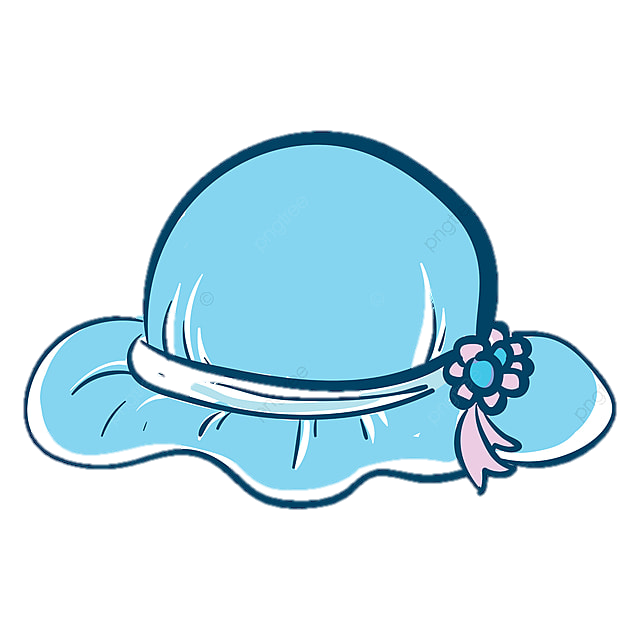 5
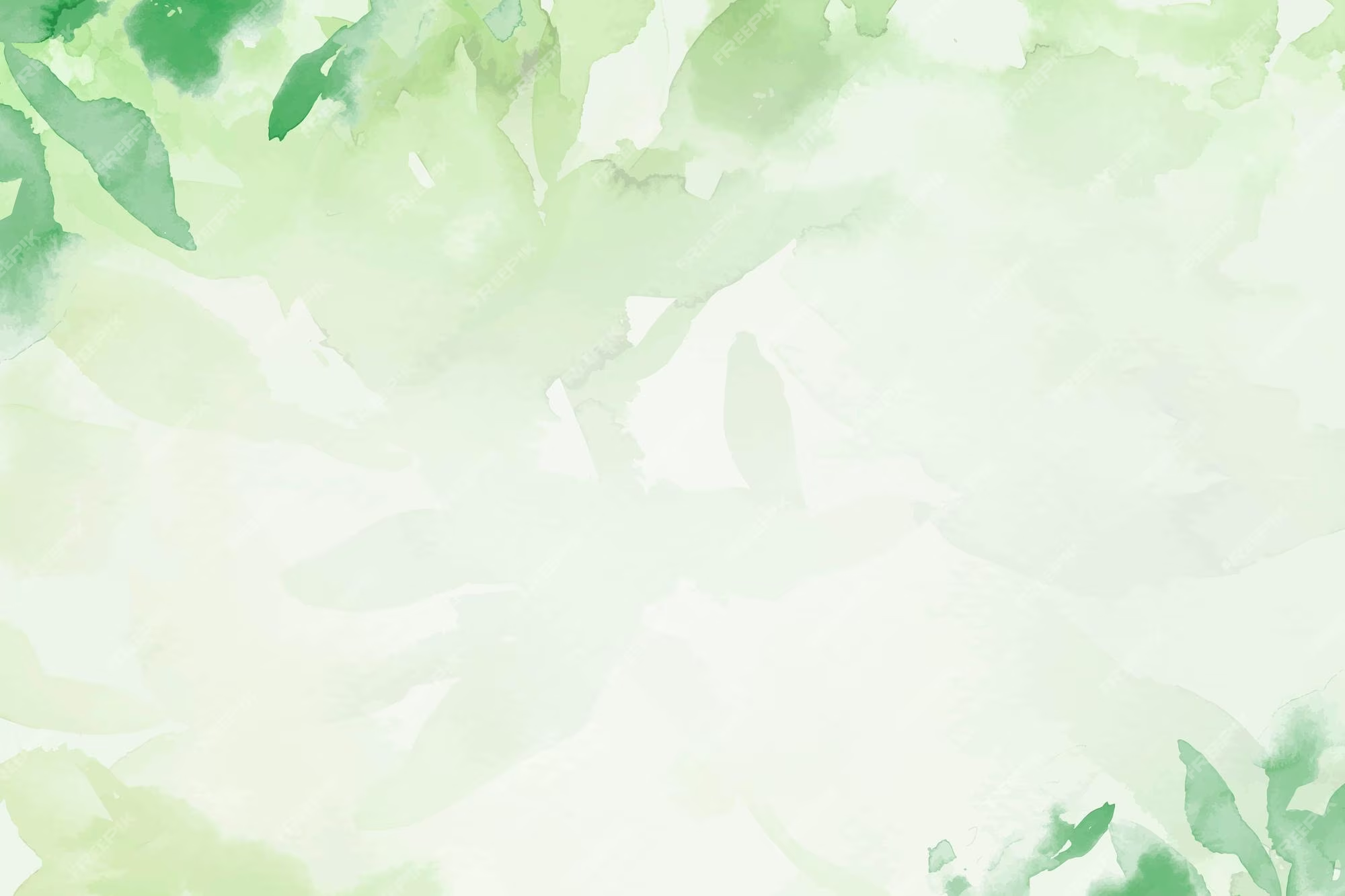 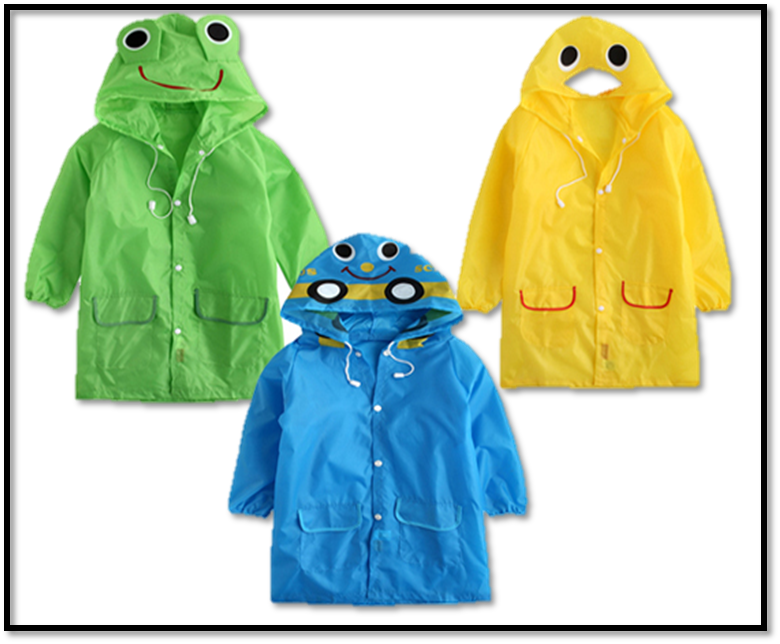 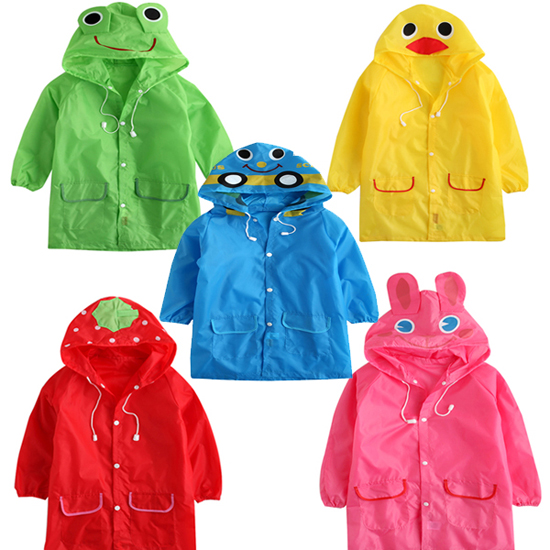 5
3
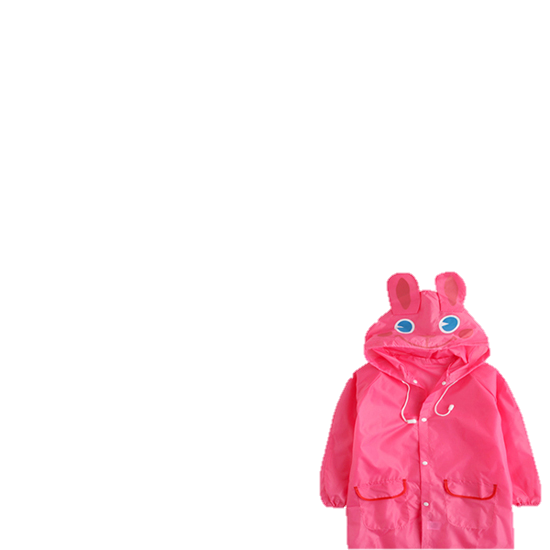 2
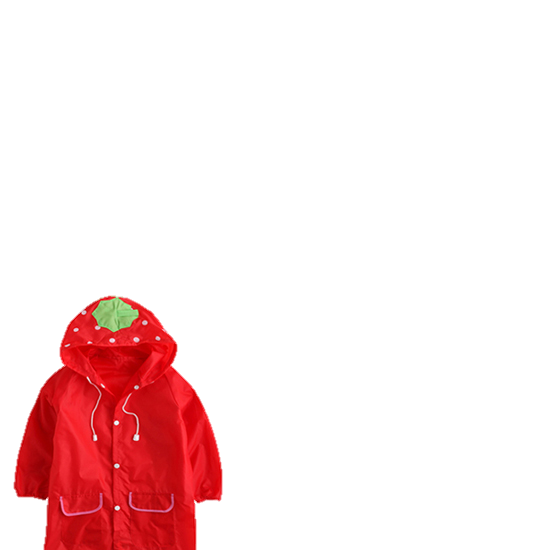 ?
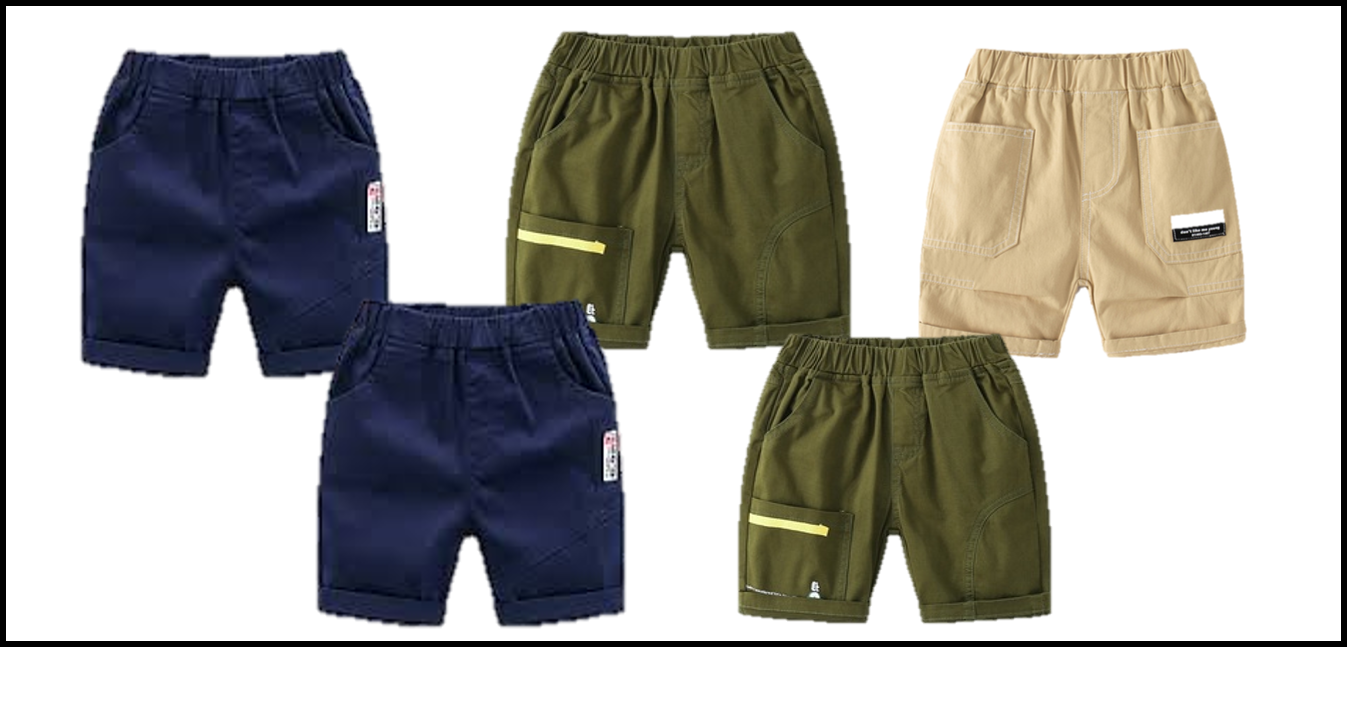 5
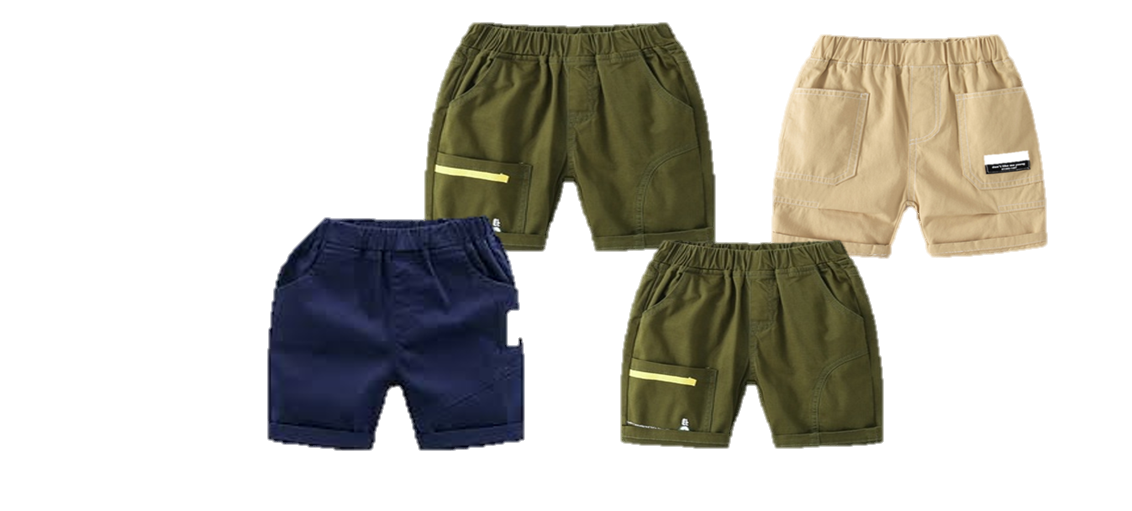 4
?
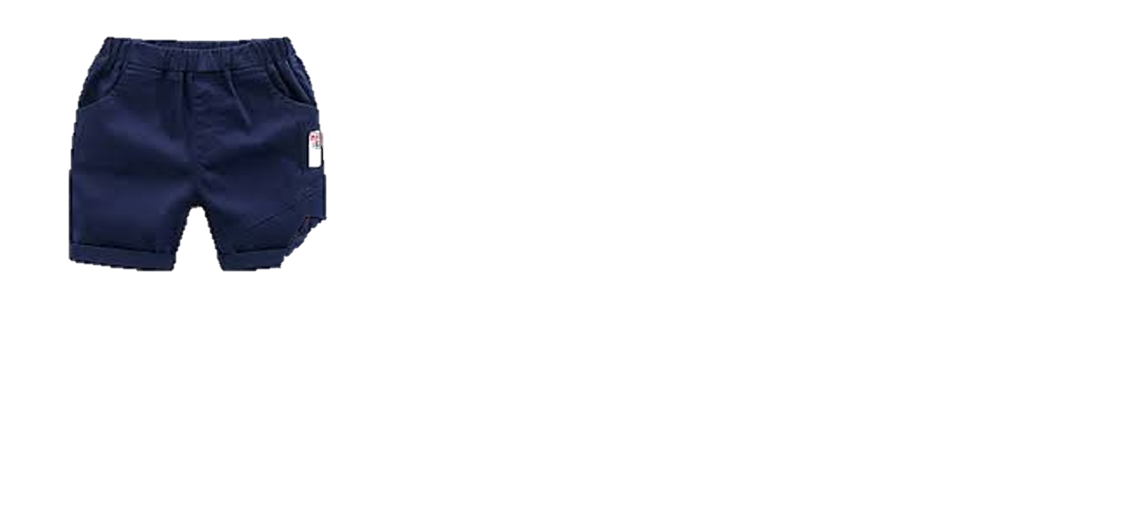 1
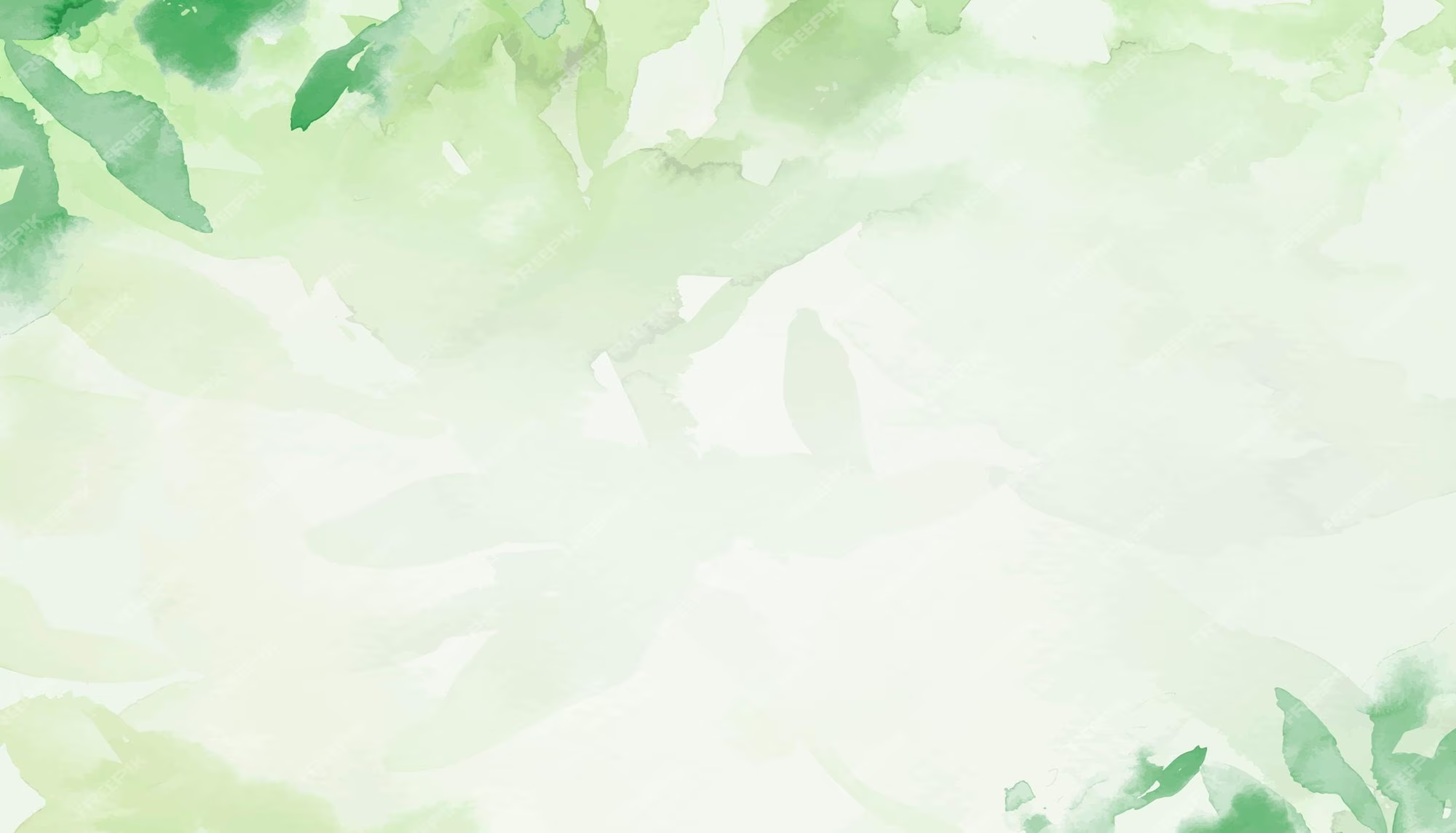 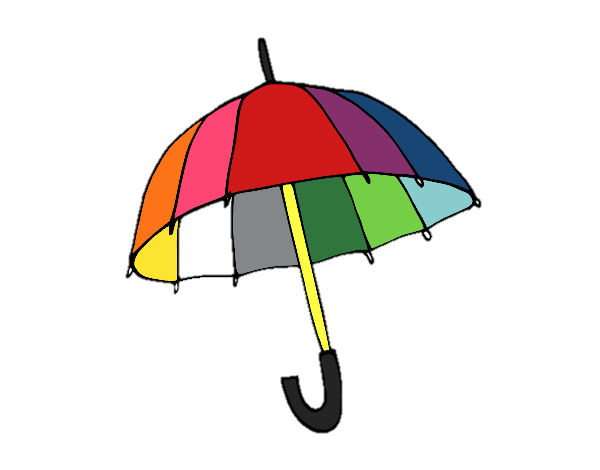 1
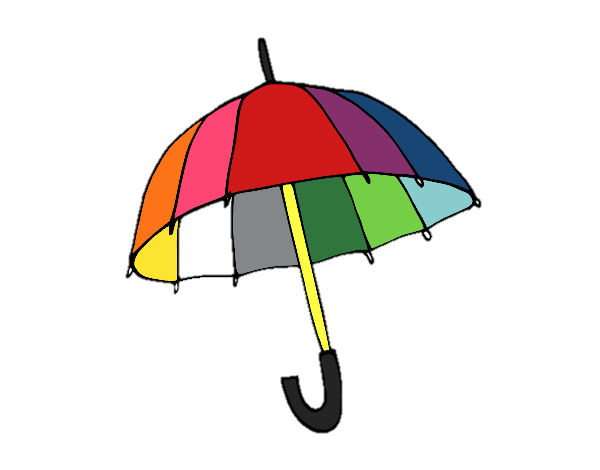 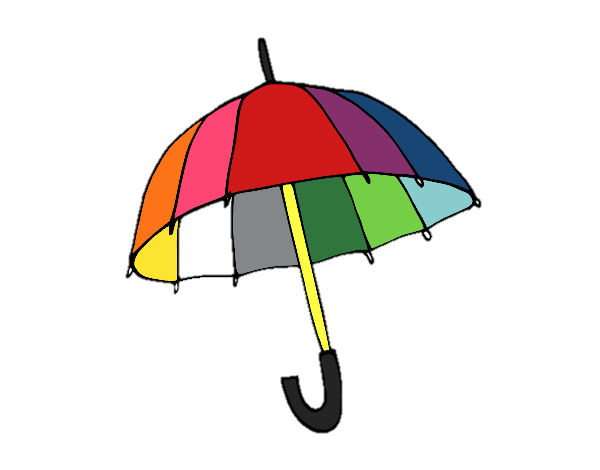 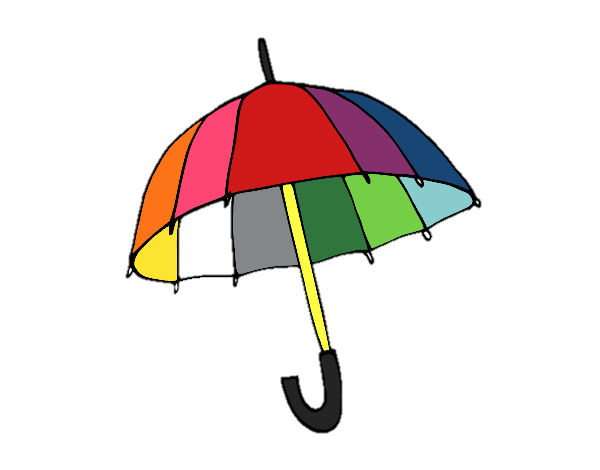 5
?
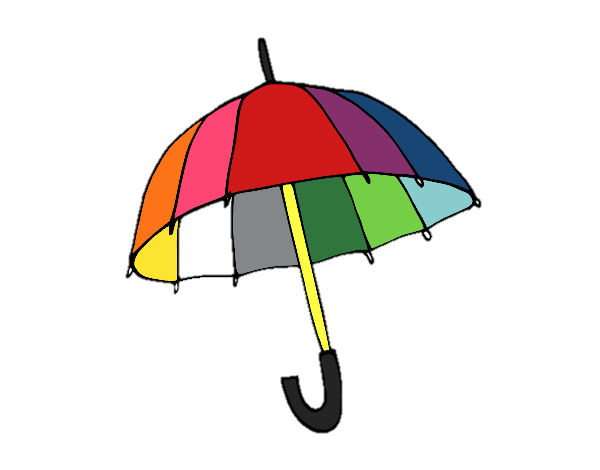 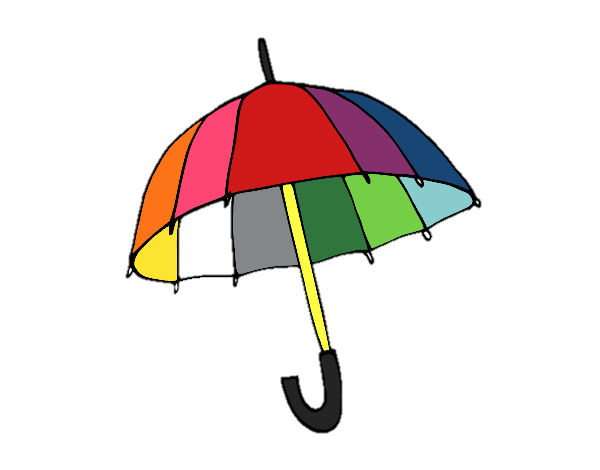 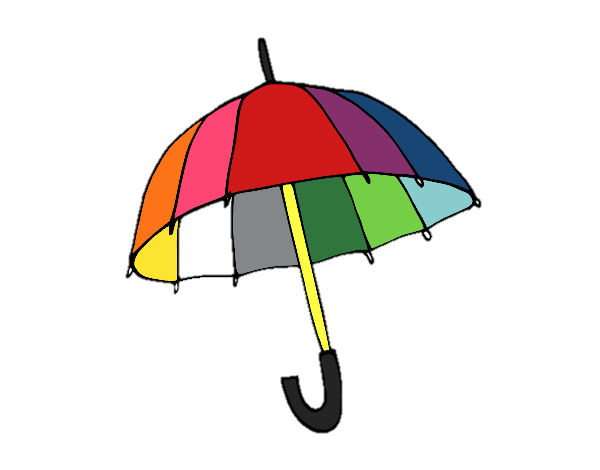 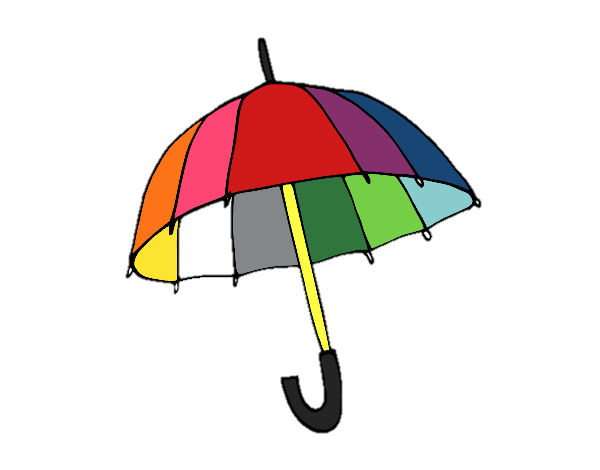 4
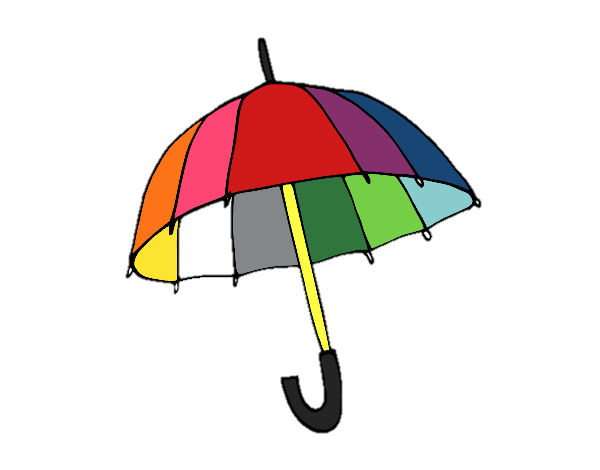 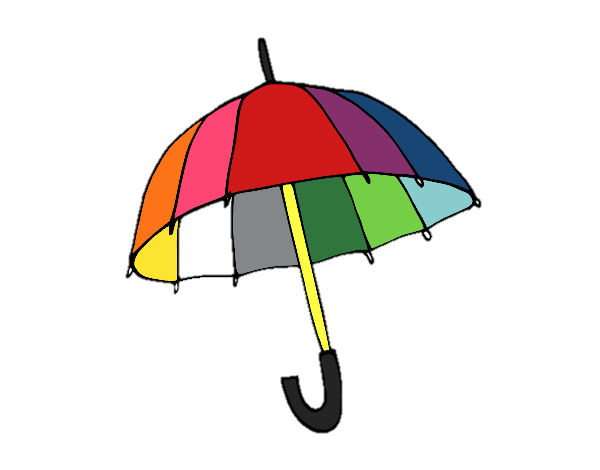 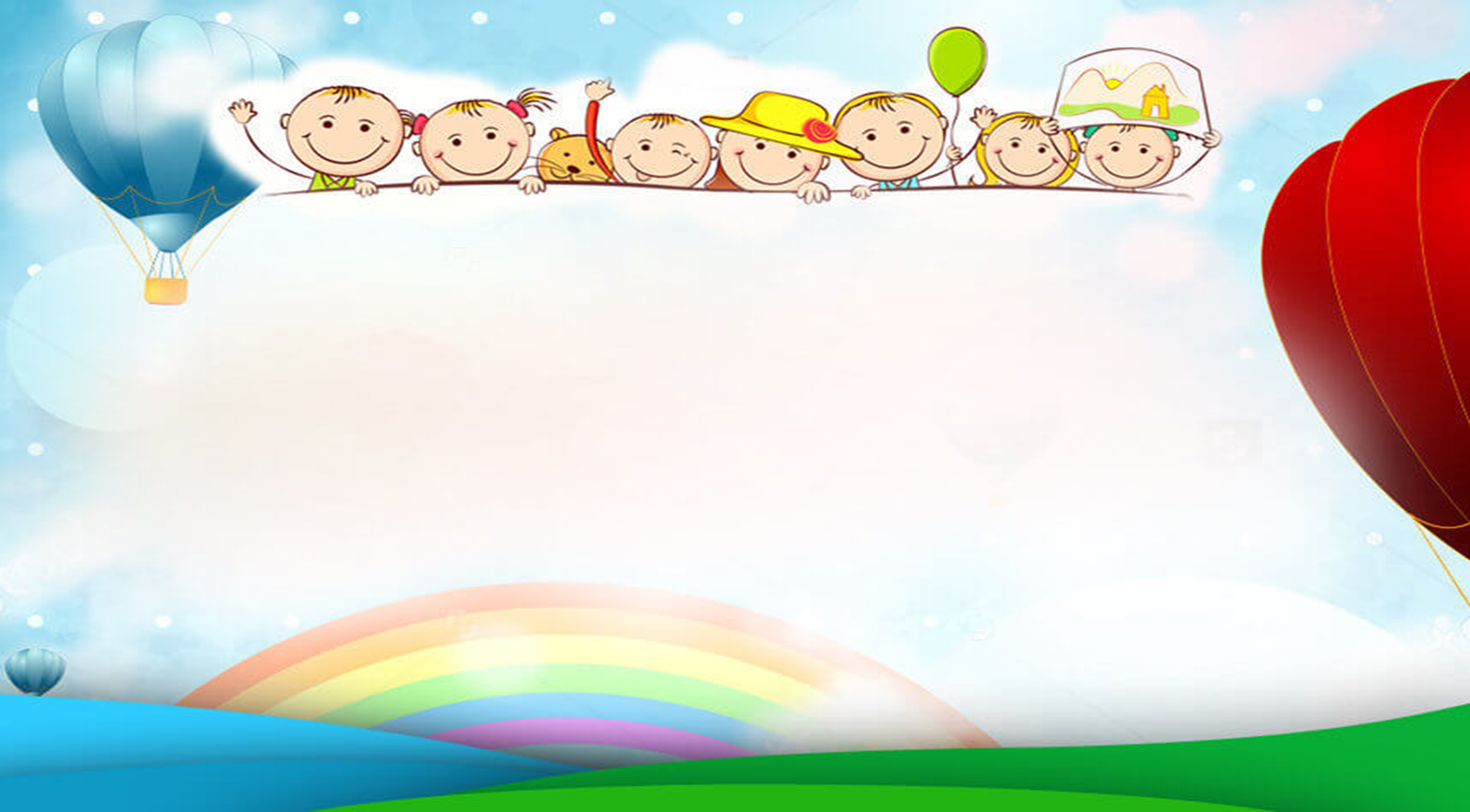 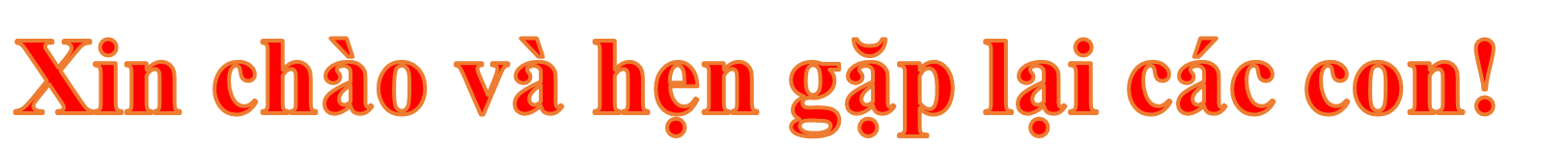 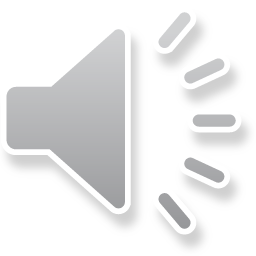